Consideration of Particle Charge at Shielding Analysis of Heavy Ion Accelerator
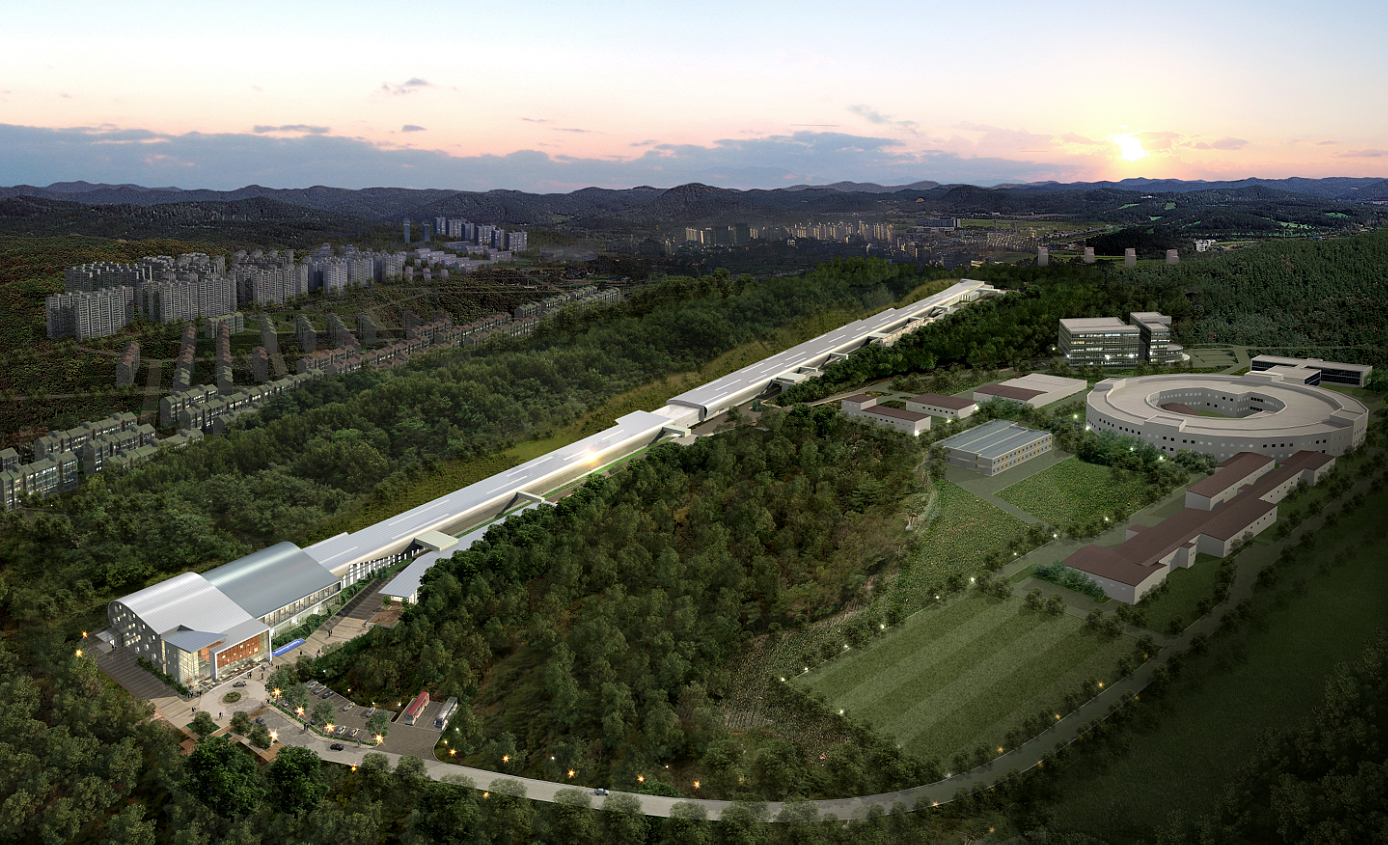 Apr. 29, 2014

Hee-Seock Lee, Joo-Hee Oh, Leila Mokhtari Oranj
PAL, POSTECH
Mario Santana Leitner
SLAC
Apr. 28-30. SATIF12,  Fermi lab
Outline
Introduction 
Treatment of Charge State at Monte Carlo Codes 
Application of Charge Consideration at PHITS and FLUKA codes 
Improved Example on PHITS
Summary and Suggestion for Tomorrow
Apr.28-30, 2014, SATIF12, Fermilab
2
Introduction - Backgrounds
Large Accelerator Projects in Korea 

Three-Year Project : “Development of Core Safety Technology for Large Accelerator Facility” 
      - Setup Safety Standard for Large Accelerator

Shielding Analysis Project of RISP Accelerator,  RAON
Apr.28-30, 2014, SATIF12, Fermilab
3
Large Accelerator Facilities in Korea
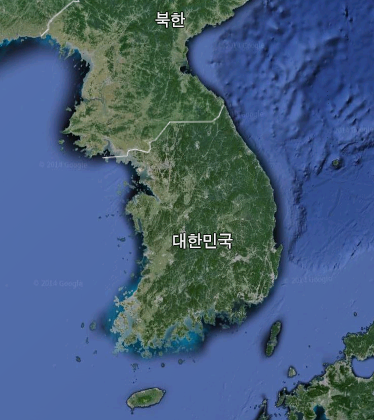 Pohang Accelerator Laboratory (PAL)
- PLS II 
- PALXFEL (Const.)
Proton Therapy
- KNCC
- Samsung Medical   
  Center
RI Accelerator
- RISP/IBS (Const.)
Carbon Therapy
- KIRAMS  (Const.)
High Power Proton Linac
- KAERI
Apr.28-30, 2014, SATIF12, Fermilab
4
Introduction
Standard Technology for Safety Inspection of Large Accelerator Facility
What is optimum method for shielding design?
What is acceptance level in shielding analysis?
How serious is the activation issues? (hadron facility)
How important is the accident analysis and What is it? 
What should be included in Radiation Safety Analysis Report? (Decommissioning?)
Needs of Many Helps from SATIF community !!!
Apr.28-30, 2014, SATIF12, Fermilab
5
Introduction
Rare Isotope Science Project (RISP)
has started to construct Rare Isotope Accelerator with ISOL and IF Target in 2012
High intensity RI beam : ISOL & IF 
High energy, high intensity & high quality neutron-rich RI beams
Varity of isotopes with high intensity
Upgradable to higher energy, higher current 
World leading RI science facility for next 20-30 years
Apr.28-30, 2014, SATIF12, Fermilab
6
Introduction – RAON :
                        RISP RI Accelerator
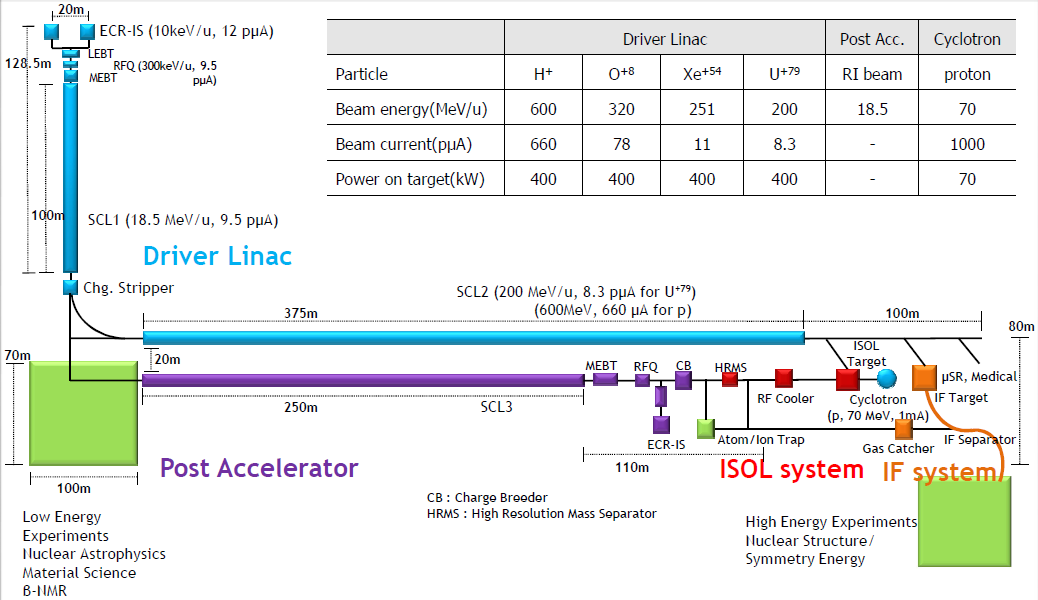 Apr.28-30, 2014, SATIF12, Fermilab
7
Bending Section and Multi-Charged Beam from Carbon Stripper
U-238 (79+ & others)
19.7 MeV/u
Or Sn-152 (46+ & others)
Sn-152 (20+)
16.5 MeV/u, 
9.5 pμA (?)
In the case of major U-238 beam
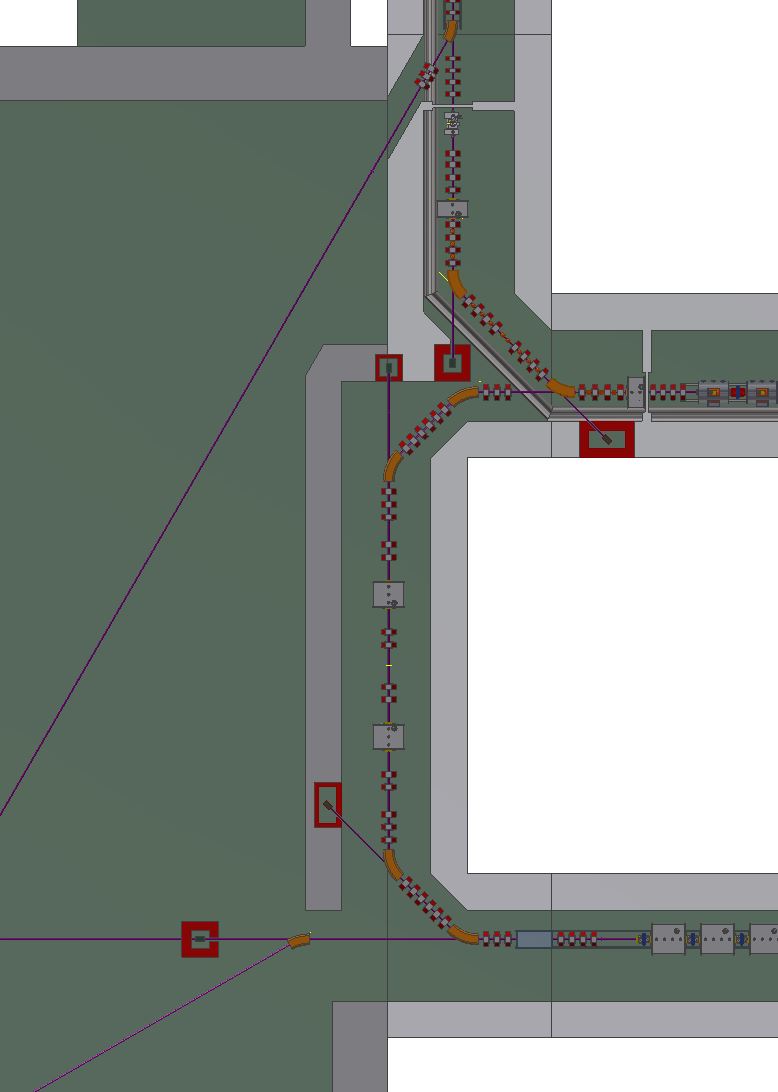 Carbon stripper
(1.3 μm)
SRF cavity
U-238 (33+&34+)
18.5 MeV/u, 
9.5 pμA
Apr.28-30, 2014, SATIF12, Fermilab
8
Details of Bending Section
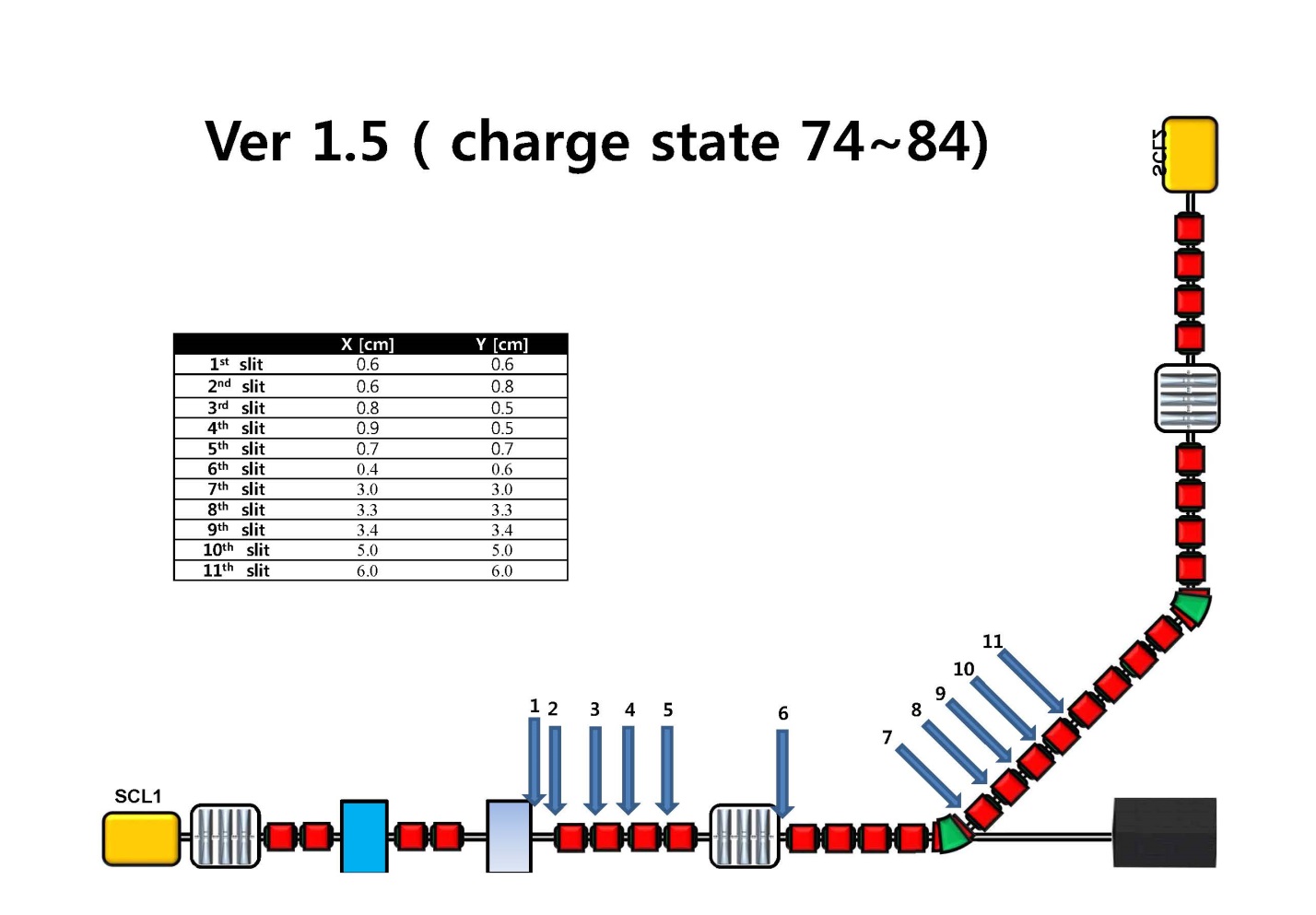 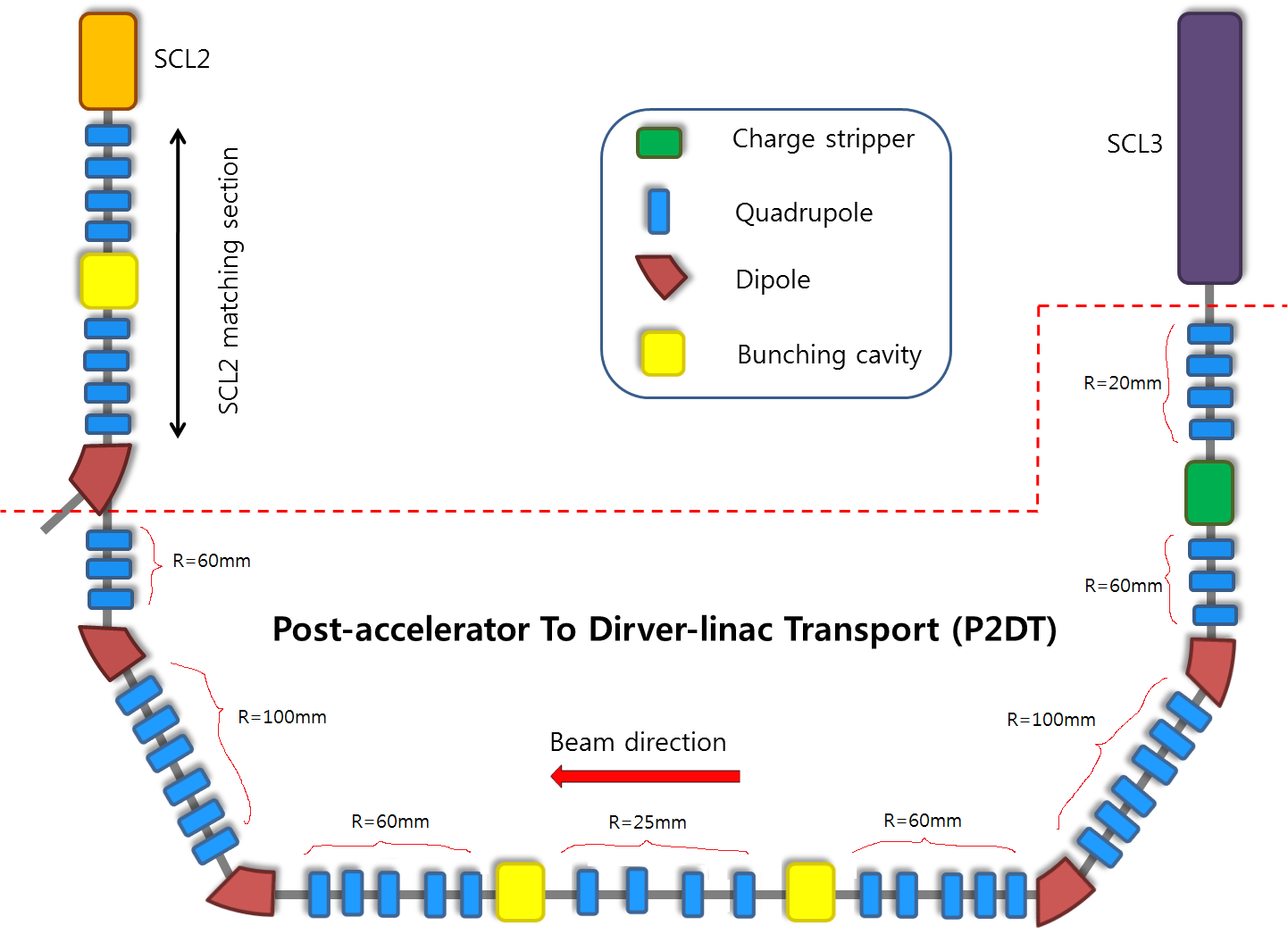 Apr.28-30, 2014, SATIF12, Fermilab
9
Charge State Study after Carbon stripper using LISE++ code
238U charge distribution after stripper 
 depending on U-238 (33+) beam energy (16 ~ 20 MeV/u) 
   * Charge distribution method: GLOBAL+L (Leon)
Apr.28-30, 2014, SATIF12, Fermilab
10
Charge State Study after Carbon stripper using LISE++ code
Emission profile of U-238 ions with different charge after stripper in X space
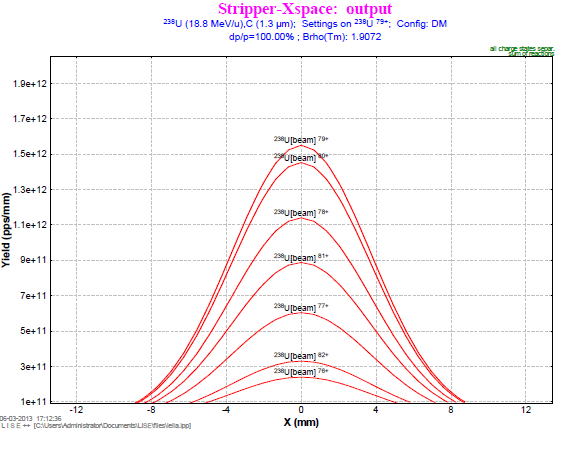 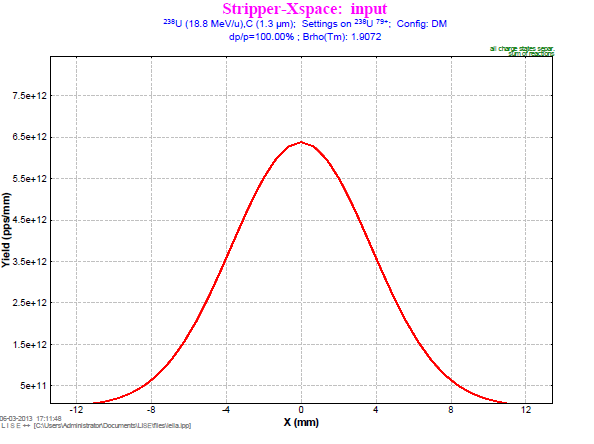 Apr.28-30, 2014, SATIF12, Fermilab
11
Particle Charge Treatment at Selected Monte Carlo Codes
Particle Transports in Magnetic Fields and Electric Fields
Particle Charge Effect 
at Physical Interactions 
of Monte Carlo Codes ???
Very Importance Information 
in Radiation Protection
Apr.28-30, 2014, SATIF12, Fermilab
12
PHITS
2009/03/02: PHITS 2.15
2011/2/3: Release of PHITS 2.24
(GUI-software SimpleGEO can be used for making PHITS geometries)
2011/9/6: Release of PHITS 2.30L
The updates mainly concern the following:
　　1. Improvement of the DPA calculations including the Coulomb scattering.
　　2. Incorporation of the function to generate delta-rays
　　3. Release of the photon-atomic data library
　　4. Revision of the manual
2013/03/05: Registration of PHITS2.52 in OCED/NEA databank
(PHITS can separate charge state of ions using parameter as ‘izst’ with magnetic field and electric field)
2013/10/28: Release of PHITS2.63
2013/11/20: Release of PHITS2.64 (Bug correction)
2014/03/05: Registration of PHITS2.64 in OCED/NEA databank
Apr.28-30, 2014, SATIF12, Fermilab
13
FLUKA (courtesy from FLUKA tutorial)
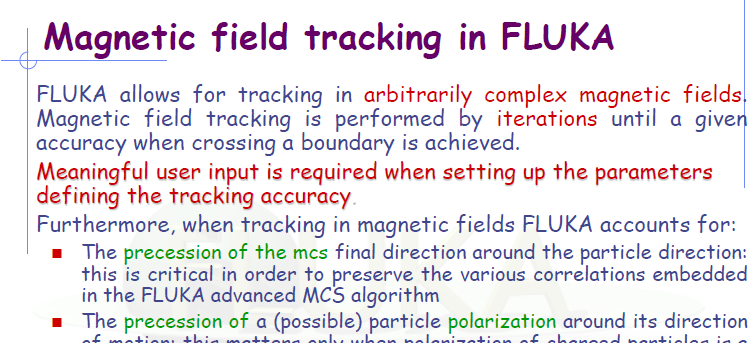 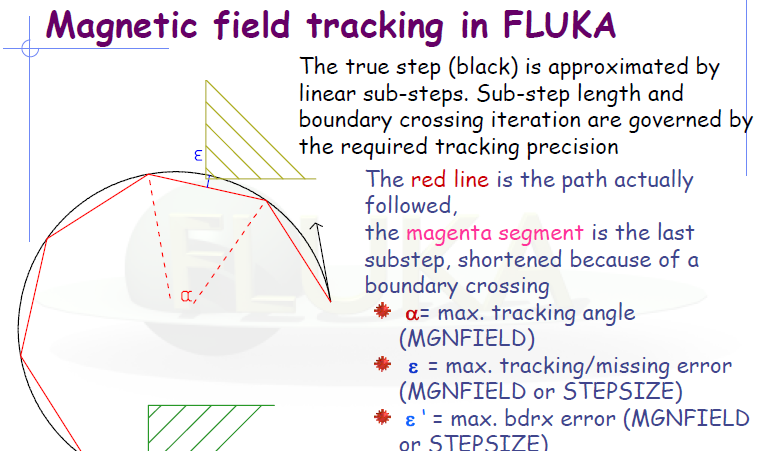 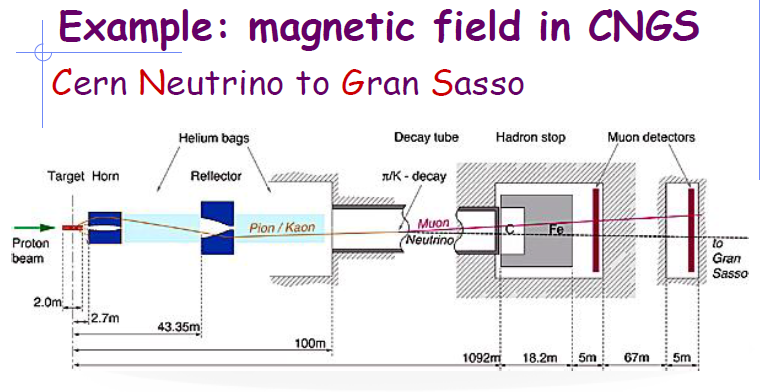 Apr.28-30, 2014, SATIF12, Fermilab
14
MCNP6
MAGNETIC FIELD TRACKING
Two Methods for including B-field effect on charged particles1. COSYP AND COPY CARDS
   2. BFLD AND BFLCL CARDS (Particle Ray Tracking)
Adopted from the MARS high energy particle transport code
Apr.28-30, 2014, SATIF12, Fermilab
15
Particle ray tracking(BFLD and BFLCL)
Apr.28-30, 2014, SATIF12, Fermilab
16
BUT
All particle tracking methods in MC codes were ONLY for fully-ionized ion beam like 238U92+
Another consideration should be applied for specific heavy ion accelerator 
like rare isotope accelerator
Apr.28-30, 2014, SATIF12, Fermilab
17
Transport of different charge state ions using PHITS 2.15 or 2.24
Apr.28-30, 2014, SATIF12, Fermilab
18
Applications of Charge consideration
Apply simple method by changing the magnetic fields of each dipole magnet and quadrupole  for different charge state
B(charge state) =        B(79+) x [Q(79+)/Q(charge state)]
           For Dipole:
      Q(77+) on B(79+) = Q(92+) on B(94+, 0.9840 T)
      Q(79+) on B(79+) = Q(92+) on B(92+, 1.0054 T)
      Q(81+) on B(79+) = Q(92+) on B(90+, 1.1419 T)
Apr.28-30, 2014, SATIF12, Fermilab
19
90 degree Bending section
x-z cross sectional view
x-y cross sectional view
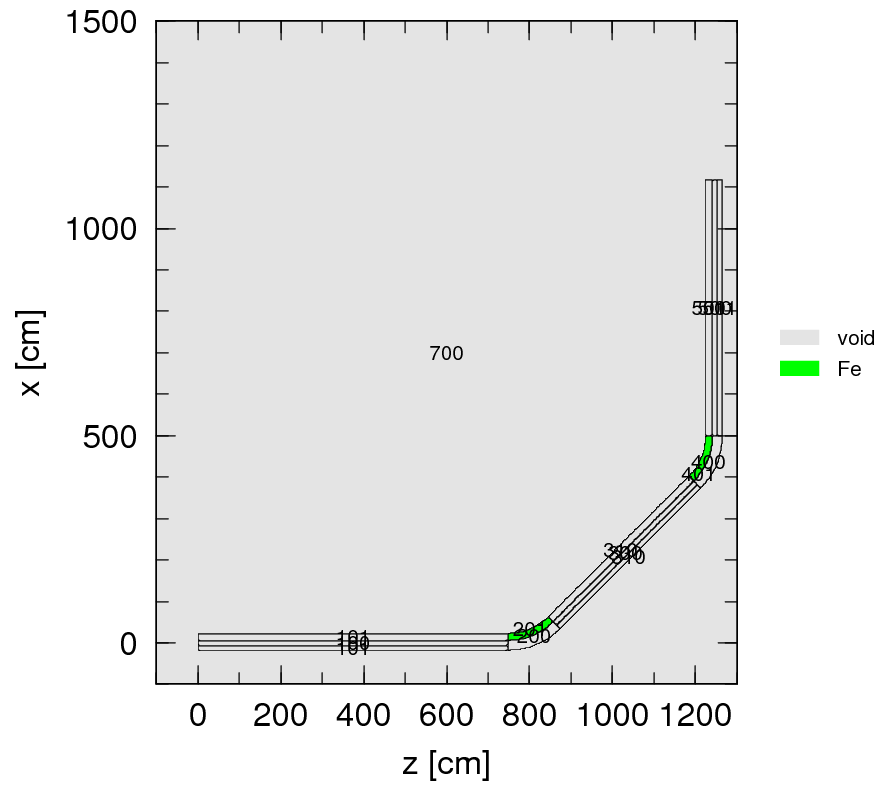 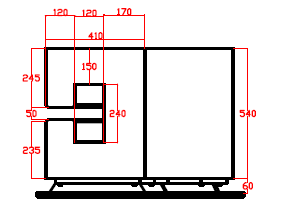 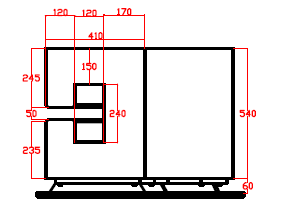 Type : C-type dipole magnet
Length : 125.66 cm
Gap : 5 cm 
Material: Iron (7.87 g/cm3)
618
(mm)
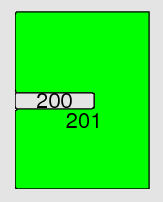 Dipole magnet
Dipole magnet
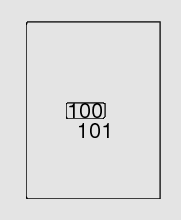 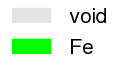 480
Beam transport line
748
238U, 
18.5 MeV/u
Apr.28-30, 2014, SATIF12, Fermilab
20
Magnet field correction for 238U92+ in PHITS ver 2.15 or 2.24
[ Magnetic Field ] $ for 92+ 
reg    typ   gap     mgf                trcl
1        4     6.2     3.143*(79/92)      0  $ QM2-1 
4        4     6.2    -5.7649*(79/92)    0   $ QM2-2
7        4     6.2     3.7187*(79/92)   0  $ QM2-3
10      4     6.2     0.2248*(79/92)   0  $ QM2-4
15      4     6.2    -2.8556*(79/92)    0  $ QM2-5
17      4     6.2     3.9561*(79/92)   0 $ QM2-6
20      4     6.2     1.9344*(79/92)   0 $ QM2-7
23      4     6.2    -4.6555*(79/92)   0  $ QM2-8
198    2     5.0     -10.0539           0  $ 1st dipole
701    4    10.2    6.4276*(79/92)     1  $ QM3-1 
704    4    10.2   -4.3276*(79/92)     1  $ QM3-2 
707    4    10.2   -6.2334*(79/92)     1  $ QM3-3
710    4    10.2    5.6328*(79/92)      1  $ QM3-4
713    4    10.2    5.6328*(79/92)      1  $ QM3-5
716    4    10.2   -6.2334*(79/92)     1  $ QM3-6
719    4    10.2   -4.3276*(79/92)     1  $ QM3-7
722    4    10.2    6.4276*(79/92)      1  $ QM3-8
398    2     5.0    -10.0539            0  $ 2nd dipole
B(charge state) =                          B(79+) x [Q(79+)/Q(charge state)]
           For Dipole:
      Q(77+) on B(79+) = Q(92+) on B(94+, 0.9840 T)
      Q(79+) on B(79+) = Q(92+) on B(92+, 1.0054 T)
      Q(81+) on B(79+) = Q(92+) on B(90+, 1.1419 T)
Charge correction factor
[ Magnetic Field ] $ for 92+ 
reg    typ   gap     mgf                trcl
901    4     6.2    -4.6555*(79/92)    3 $qm2-2-1
904    4     6.2    -1.9344*(79/92)     3 $qm2-2-2
907    4     6.2    -3.9561*(79/92)     3 $qm2-2-3
910    4     6.2    -2.8556*(79/92)     3 $qm2-2-4
913    4     2.7     2.4503*(79/92)     3 $qm1-1
916    4     2.7    -3.3422*(79/92)     3 $qm1-2
919    4     2.7     2.0529*(79/92)      3 $qm1-3
922    4     2.7     0.63677*(79/92)    3 $qm1-4
Base Charge State is 79+ after the carbon stripper
Apr.28-30, 2014, SATIF12, Fermilab
21
[Speaker Notes: 자기장 보정. 
79+ 전하에 해당하는 자기장을 Lorentz force 공식을 적용하여 92+ 전하에 해당하는 자기장으로 환산한다. (79+=92+ 라고 가정하면, 자기장 내 전하에 작용하는 F값은 동일하므로) 
 78+ = 93+
 79+ = 92+
 80+ = 91+
  …]
Track of U(33+) at B-field(1.1708T) for U(79+)
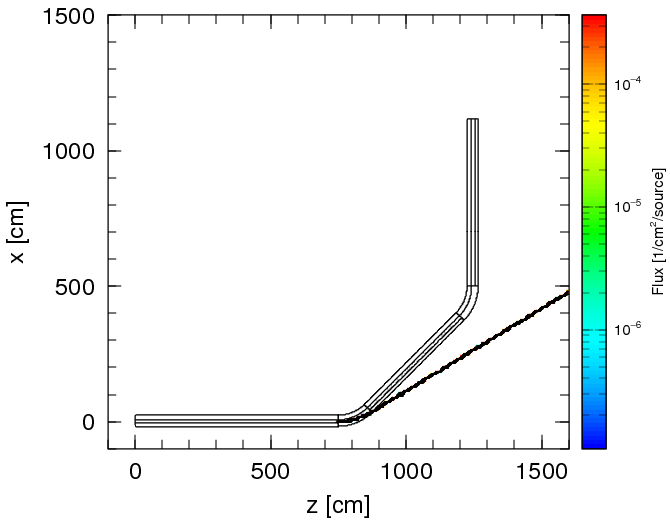 All
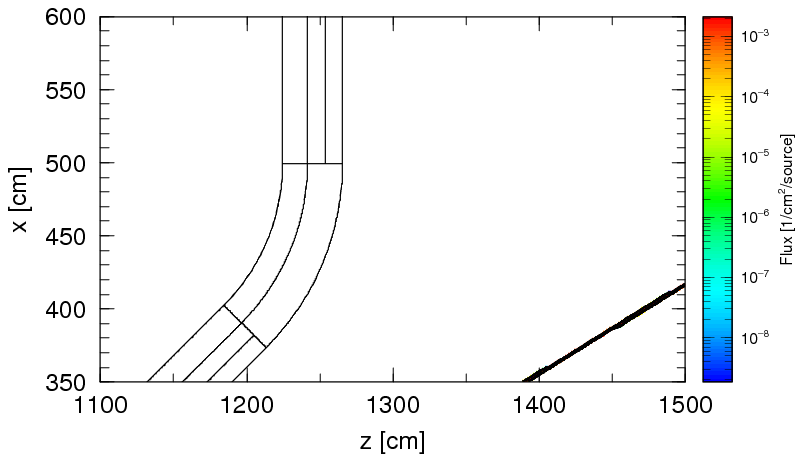 238U
+33
+33
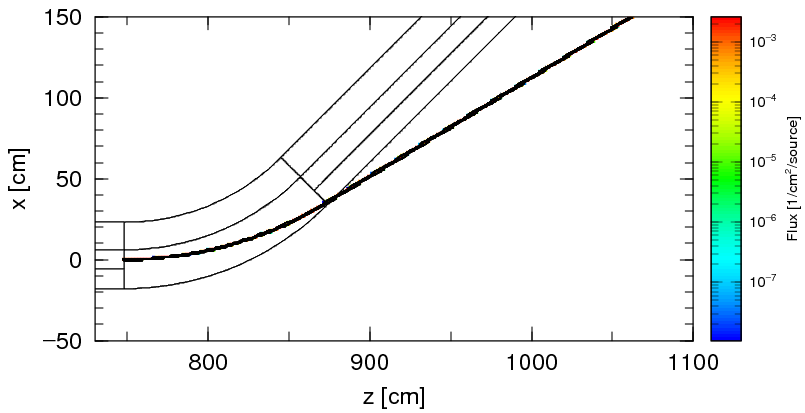 238U
Setting for PHITS
Q = 92+
B = 0.6703 T 
   equivalent to B-field for U(+138)
+33
Apr.28-30, 2014, SATIF12, Fermilab
22
Track of U(77+) at B-field(1.1708T) for U(79+)
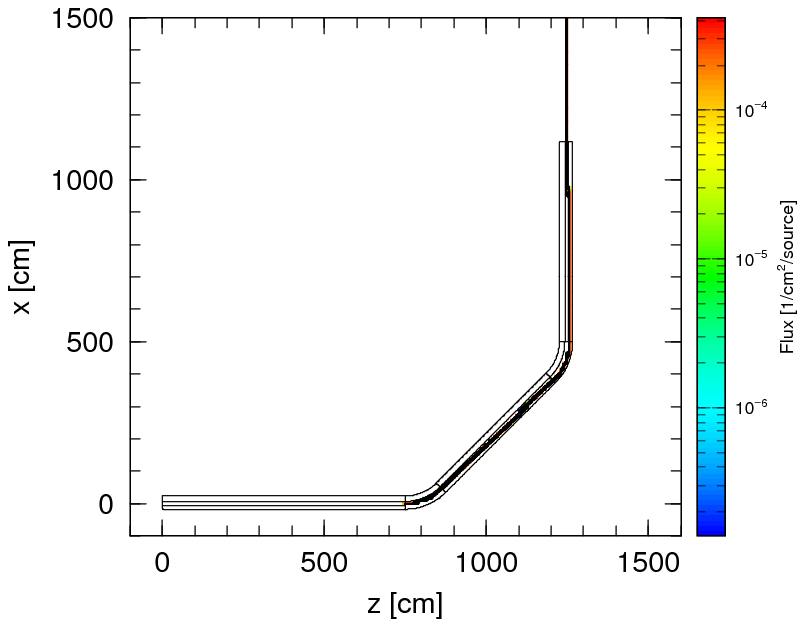 All
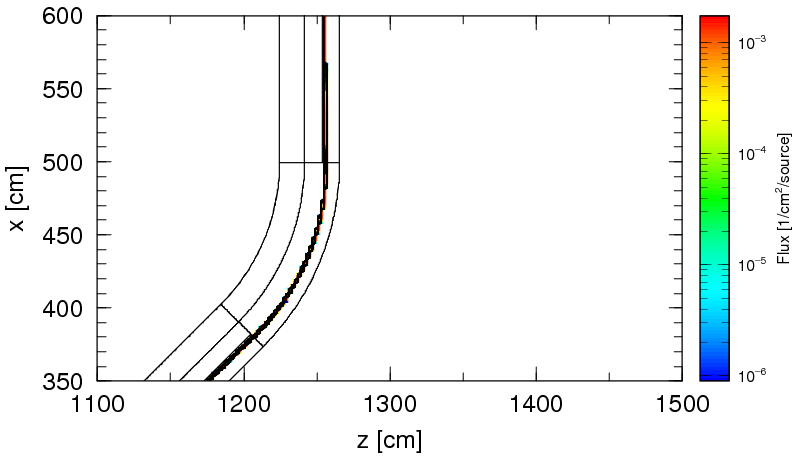 238U
+77
+77
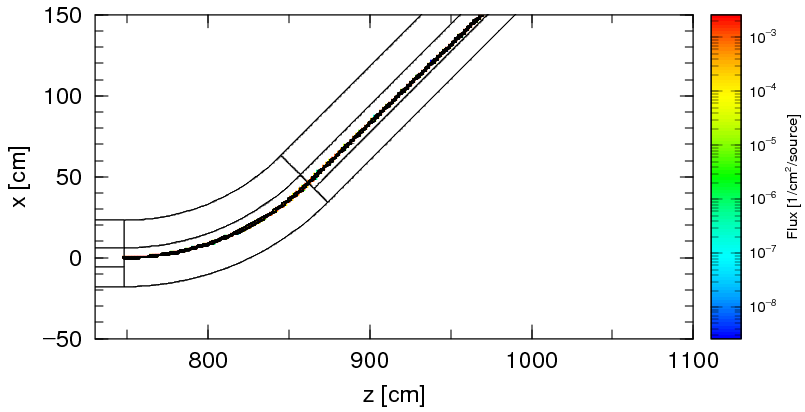 238U
Setting for PHITS
Q = 92+
B = 0.9840 T
   equivalent to B-field for U(+94)
+77
Apr.28-30, 2014, SATIF12, Fermilab
23
Track of U(79+) at B-field(1.1708T) for U(79+)
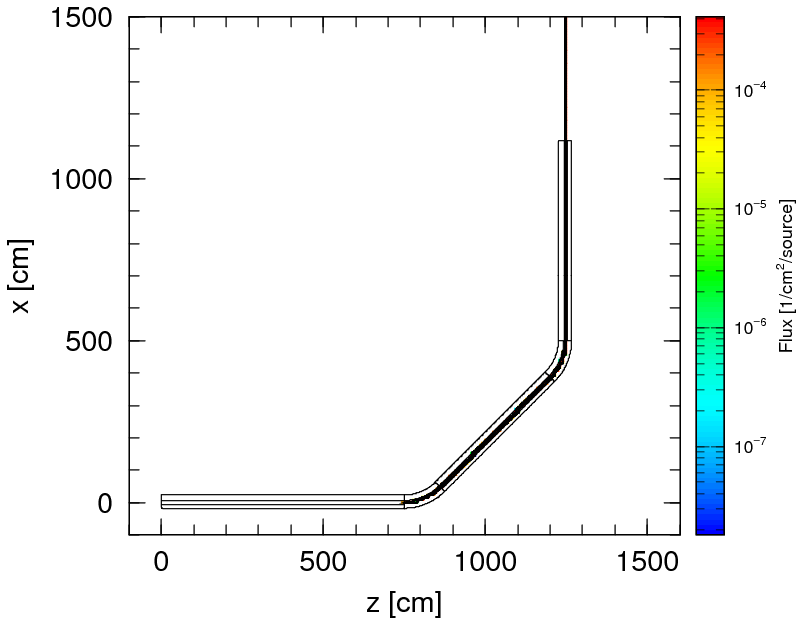 All
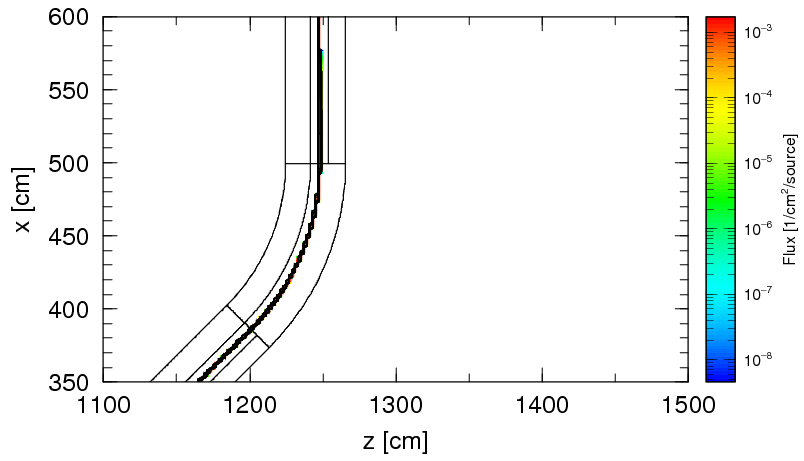 238U
+79
+79
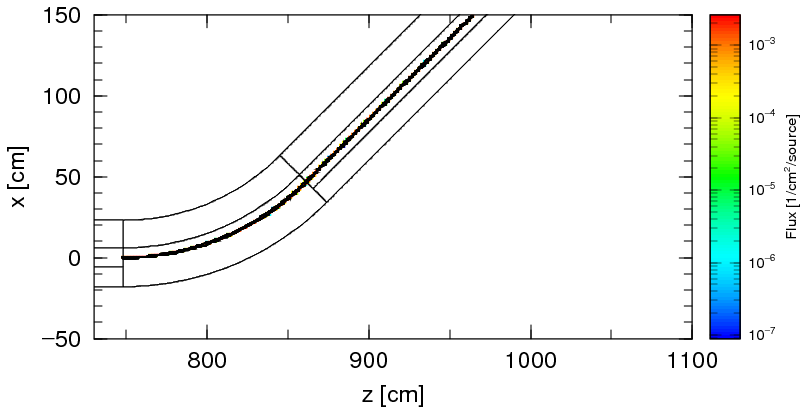 238U
Setting for PHITS
Q = 92+
B = 1.0054 T 
   equivalent to B-field for U(+92)
+79
Apr.28-30, 2014, SATIF12, Fermilab
24
Track of U(+81) at B-field(1.1708T) for U(+79)
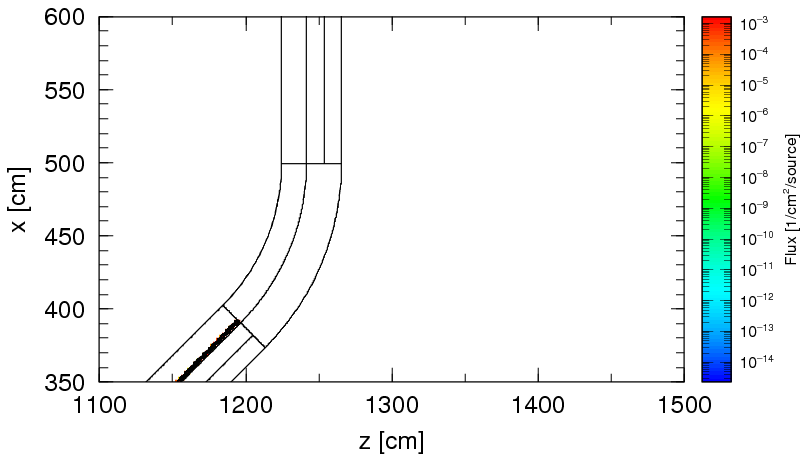 238U
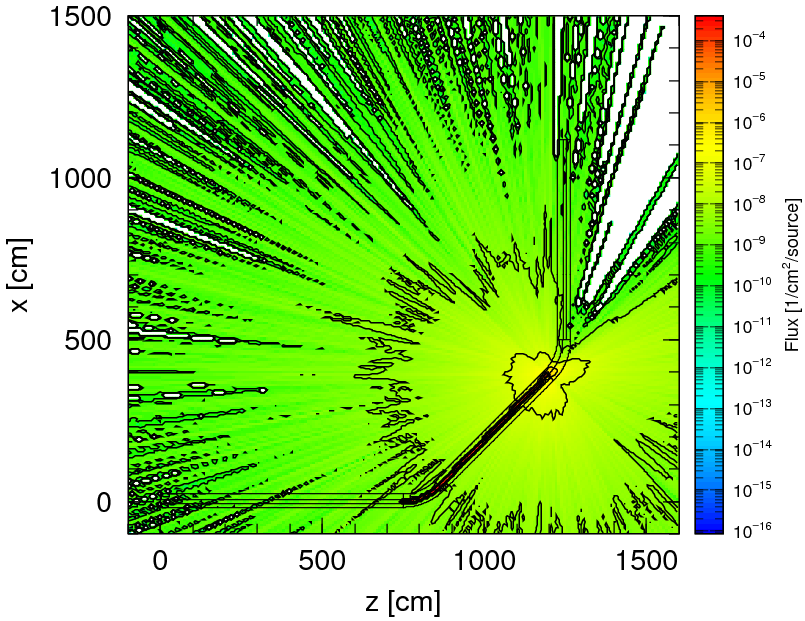 All
+81
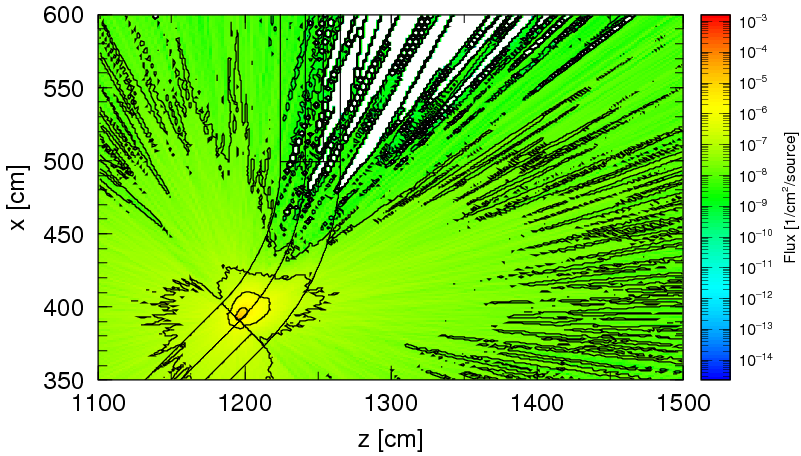 Neutron
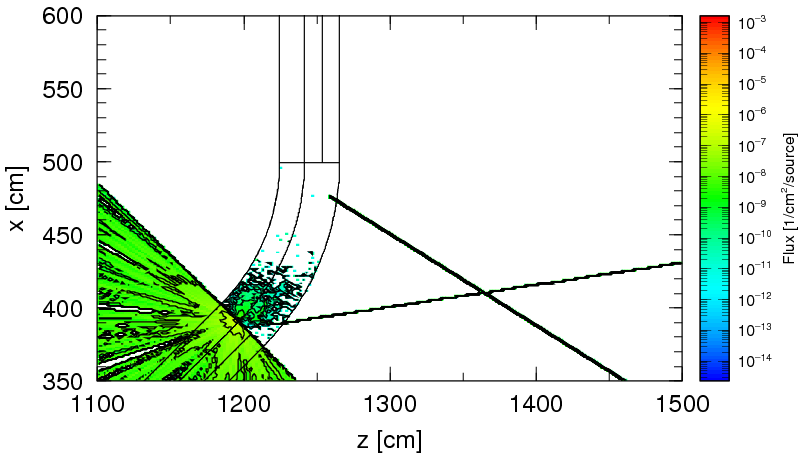 Proton
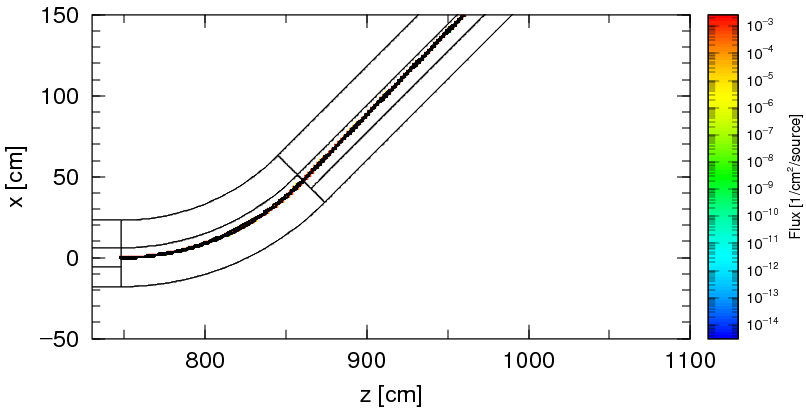 238U
+81
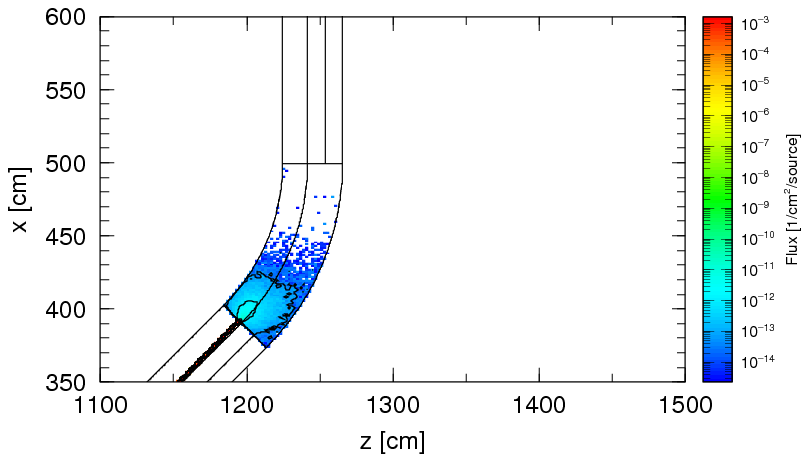 Nucleus
Setting for PHITS
Q = +92
B = 1.0277 T    equivalent to B-field for U(+90)
Apr.28-30, 2014, SATIF12, Fermilab
25
Track of U(+92) at B-field(1.1708T) for U(+79)
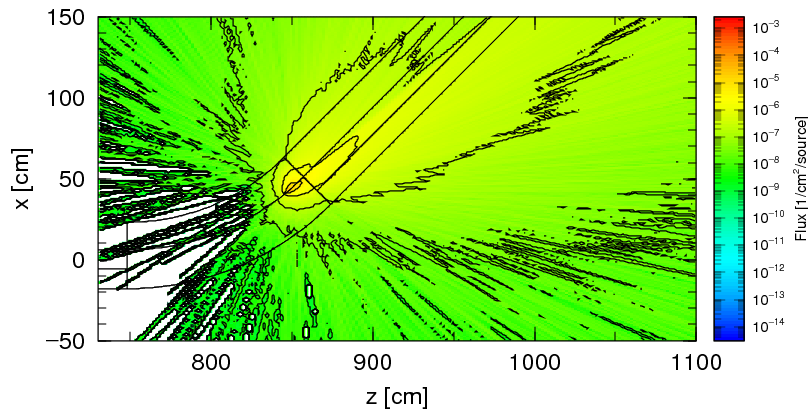 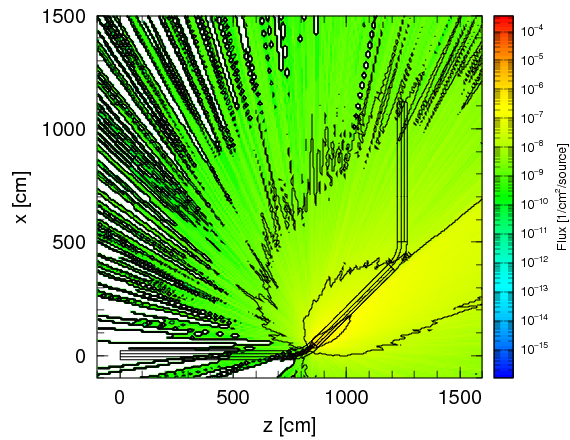 All
Neutron
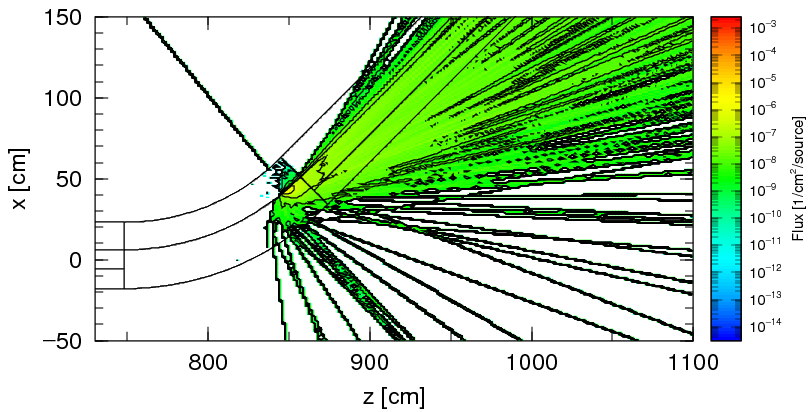 Proton
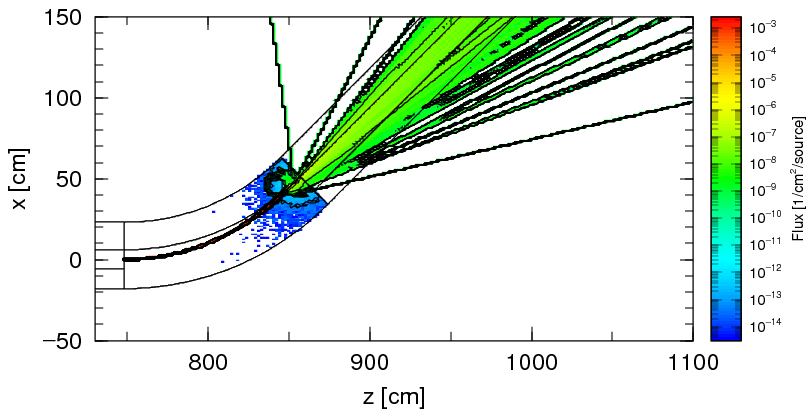 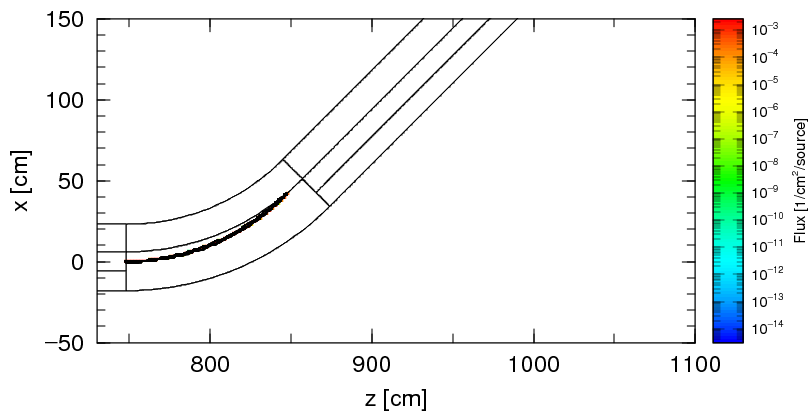 238U
Nucleus
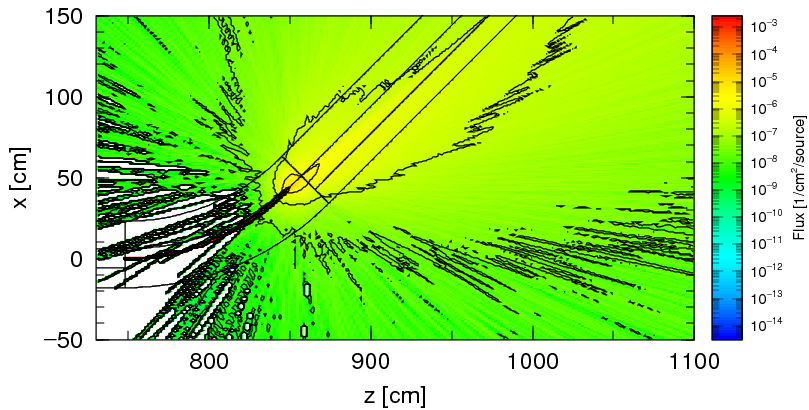 +92
Setting for PHITS
Q = +92
B = 1.1708 T  equivalent to B-field for U(+79)
All
Apr.28-30, 2014, SATIF12, Fermilab
26
Transport of multi-charge state ions using FLUKA
Apr.28-30, 2014, SATIF12, Fermilab
27
Using given subroutine of FLUKA
Geometry
- With a sophisticated system of pre and post-process software are interfaced to FLUKA
Multi-charge transport 
- Special routines sample and attached a virtual charge state to each particle exiting the foil and track them appropriately through the magnets
- Probability of different charge states of ions calculated using LISE++ code was used within FLUKA to attach a charge to each ion  
Magnetic & Electric fields
- Magfld.f routine is vastly customized to enable multi-charged transport
- There are 2 accelerating stage (SRF cavities) in 90° bending section as far as FLUKA may be implemented electric fields in vacuum, the momentum correction factors are computed. These factor are applied to the corresponding section of the accelerator
Apr.28-30, 2014, SATIF12, Fermilab
28
90° bending section implemented using FLUKA
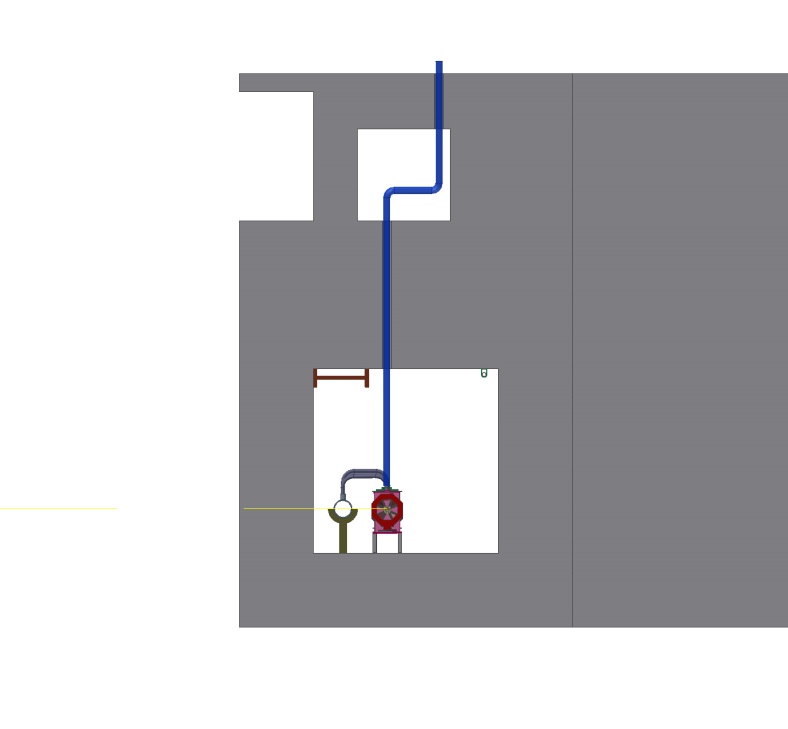 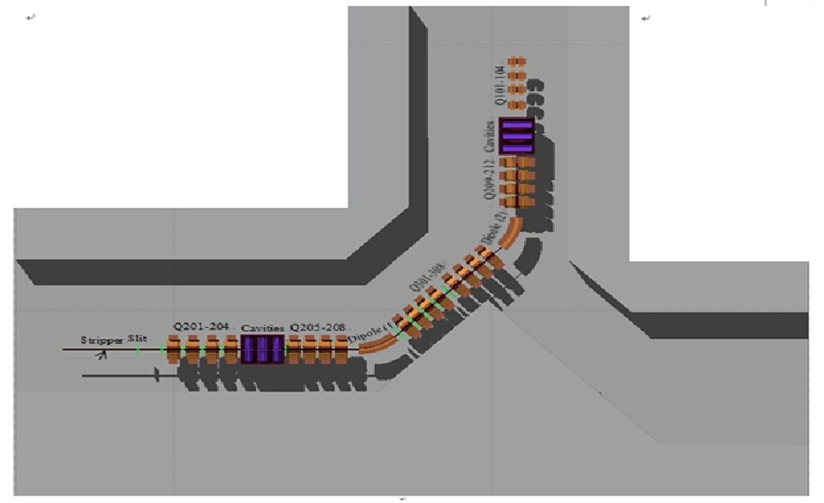 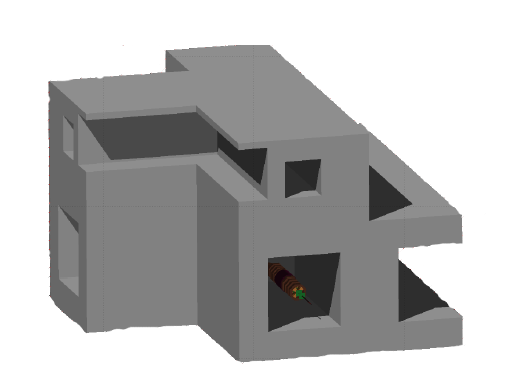 Components: Charge stripper, Quadruple, Bending magnet, Slit, SRF cavity
Apr.28-30, 2014, SATIF12, Fermilab
29
Building a FLUKA input for multi-charged ions transport at Magnetic and Electric field
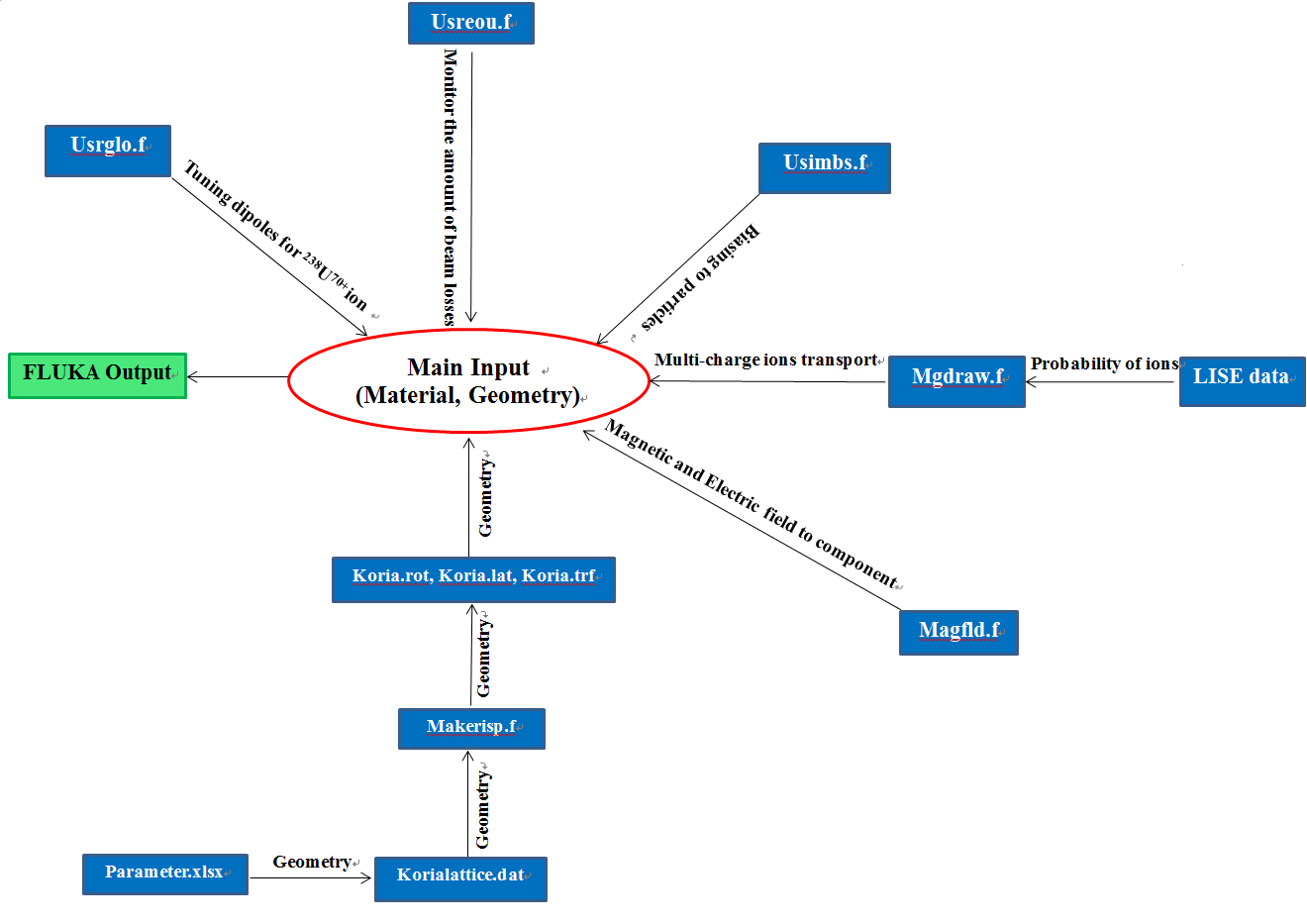 Apr.28-30, 2014, SATIF12, Fermilab
30
Implementation of Charge Correction in B-field Application
Variables:
Tcharge(2): Actual charge of ion
Tcharge(1): The charge to which dipoles are set for transport
Zfrttk: effective charge (FLUKA uses an internal effective charge)
Quadruples charge factor : chfact =  Tcharge(2)/abs(Zfrttk)

Dipoles charge factor : chfact2 = Tcharge(2)/Tcharge(1)
Apr.28-30, 2014, SATIF12, Fermilab
31
Implementation of momentum correction for Cavity Effects in B-field application
Because of SRF cavities, the real momentum of charged ions are different at the different period of particle transport beam line 
This is to compute the momentum dispersion correction to the charge and the presence of otherwise not accounted for electric fields.
Depend on magnet positions,
    Correction factors will be applied
Apr.28-30, 2014, SATIF12, Fermilab
32
Implementation of momentum correction
238U ion energy along the Beam line  
       
Before the first cell of cavities : 18.5 MeV
Between two cell cavities: 19.3 MeV
After second set of cavities : 19.7 MeV
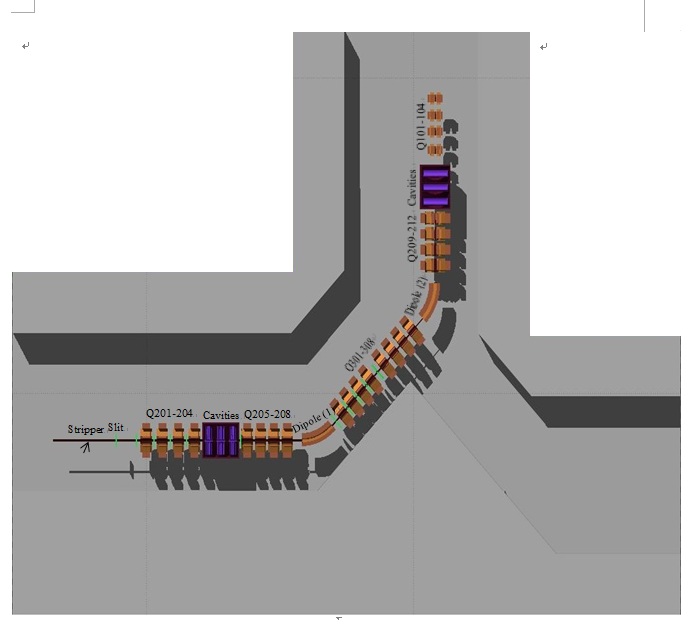 Second accelerating stage
First accelerating stage
Apr.28-30, 2014, SATIF12, Fermilab
33
In FLUKA, define actual multi-charged Ions  obtained using LISE++
Using Mgdraw.f subroutine
LISE ++: Charge distribution of 238U ion after stripper
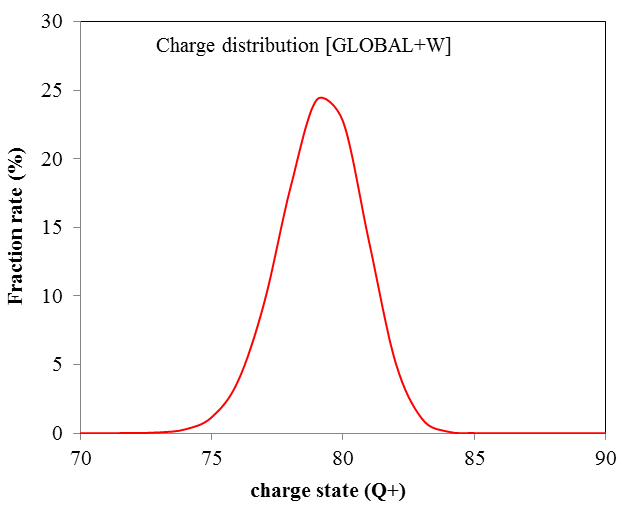 FLUKA: Angular spectrum of 238U ions at the exit of the 1.3 μm stripper
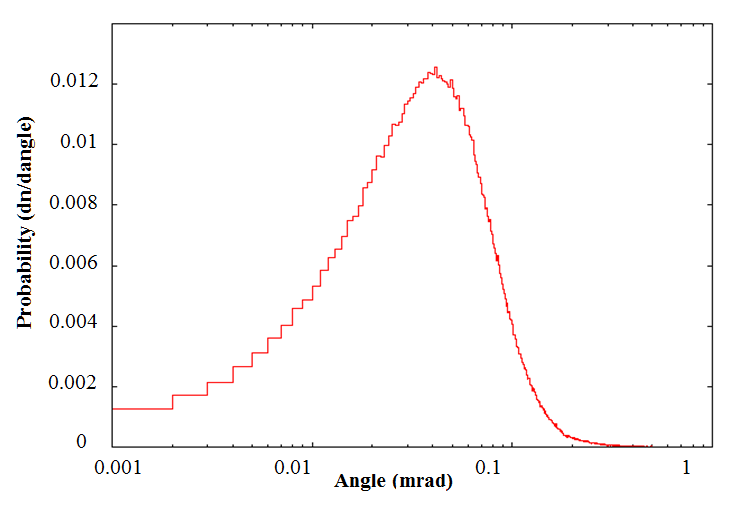 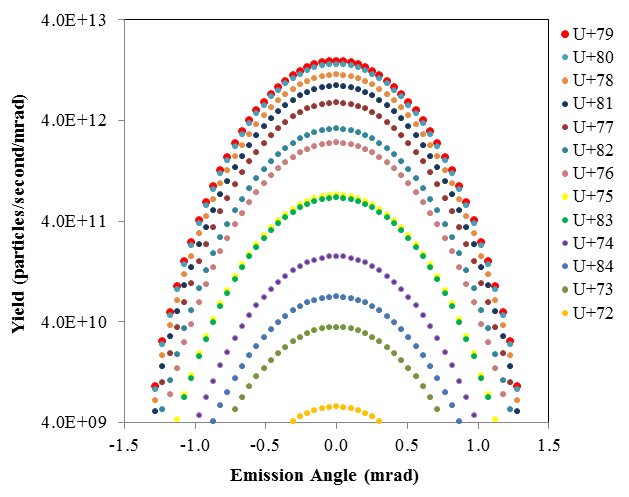 Apr.28-30, 2014, SATIF12, Fermilab
34
Dose rate equivalent (μSv/h) for 9.5 pμA of 238U33+,34+ through a 1.3 μm carbon stripper
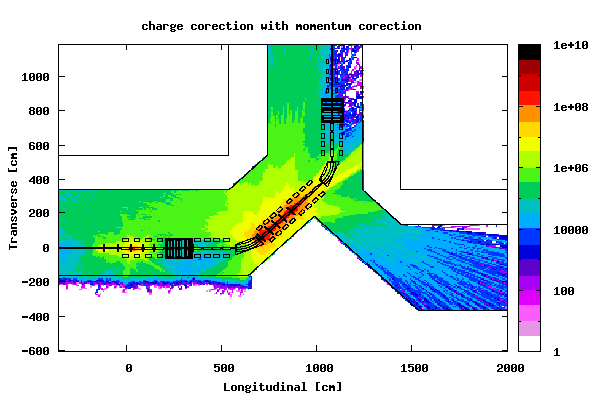 With charge correction and momentum correction
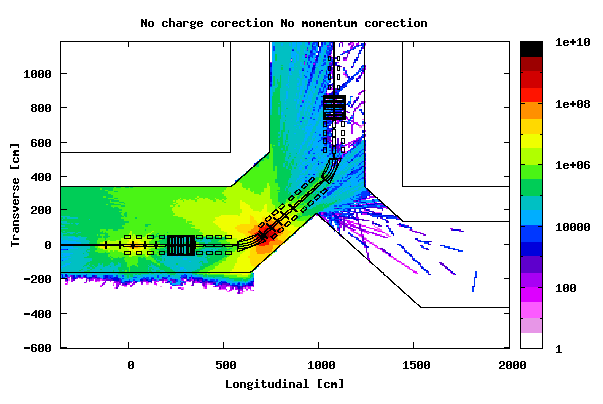 Without charge correction and momentum correction
Apr.28-30, 2014, SATIF12, Fermilab
35
Dose rate equivalent (μSv/h) for 9.5 pμA of 238U33+,34+ through a 1.3 μm carbon stripper
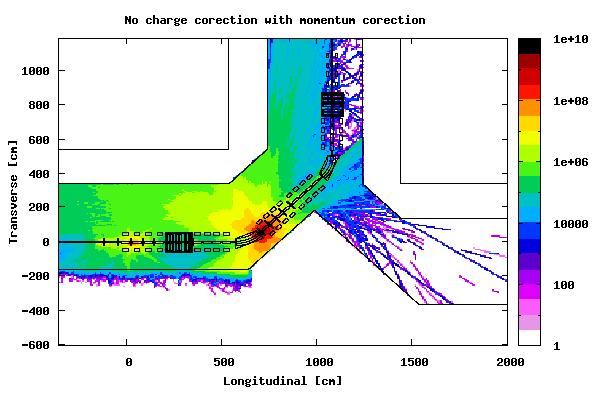 Without charge correction 
With momentum correction
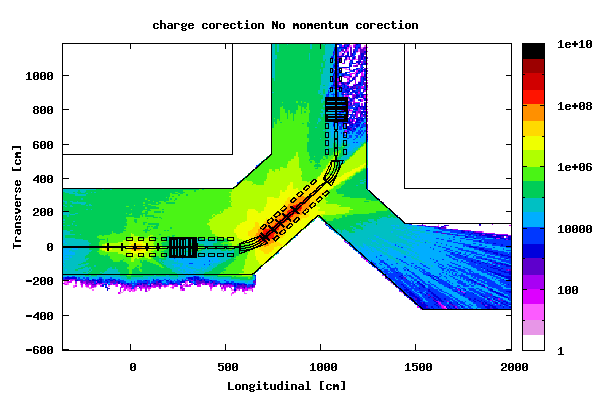 With momentum correction
Without momentum correction
Apr.28-30, 2014, SATIF12, Fermilab
36
Dose rate equivalent (μSv/h) for 9.5 pμA of 238U33+,34+ through a 1.3 μm carbon stripper
Without charge correction with momentum correction
With charge correction and momentum correction
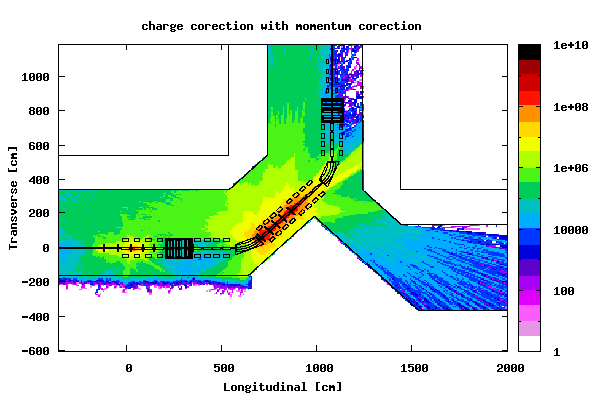 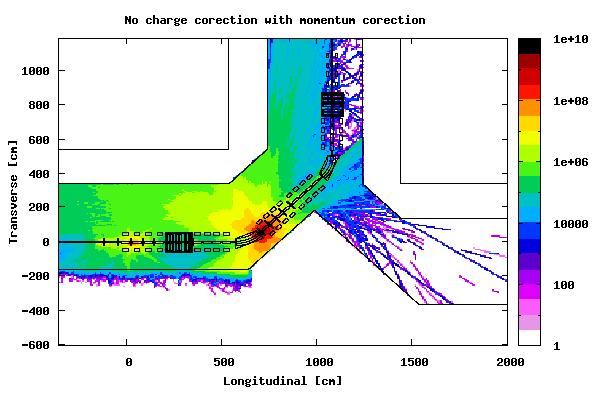 Without charge correction and momentum correction
With charge correction without momentum correction
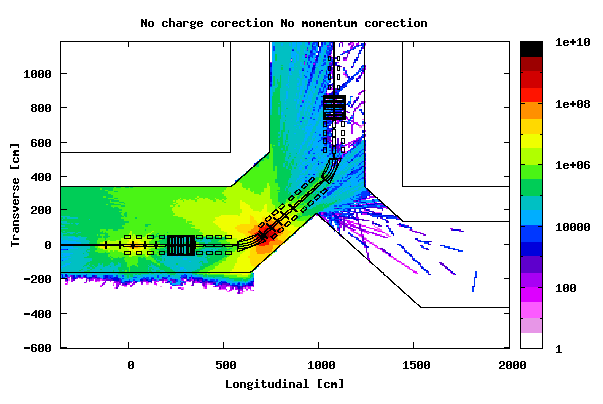 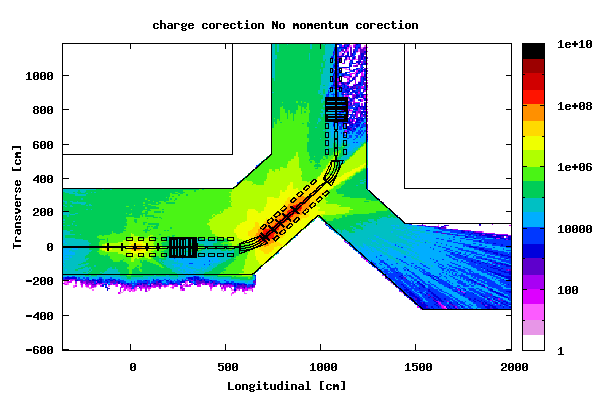 Apr.28-30, 2014, SATIF12, Fermilab
37
Transport Rate  for 9.5 pμA of 238U33+,34+ through a 1.3 μm carbon stripper 
(in particle fluence distribution)
With charge correction and momentum correction
Without charge correction and momentum correction
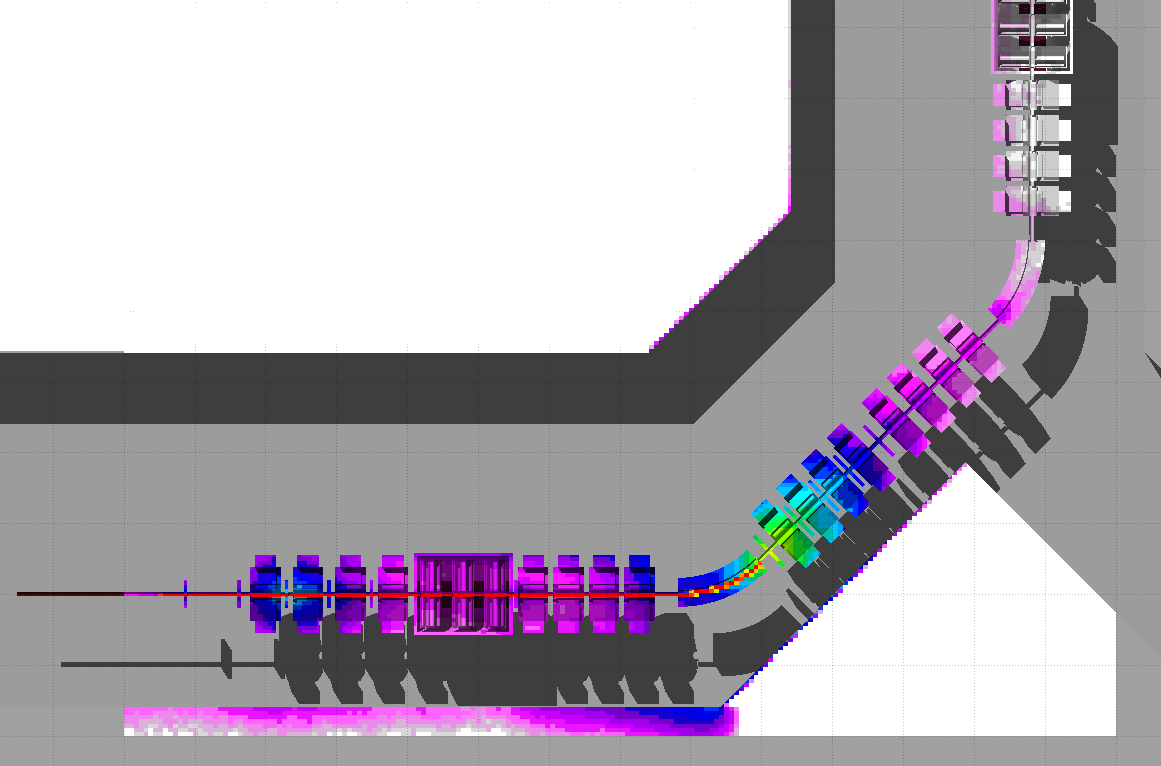 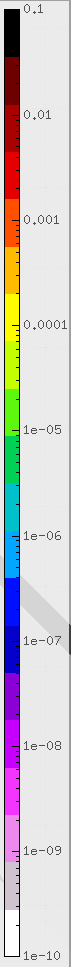 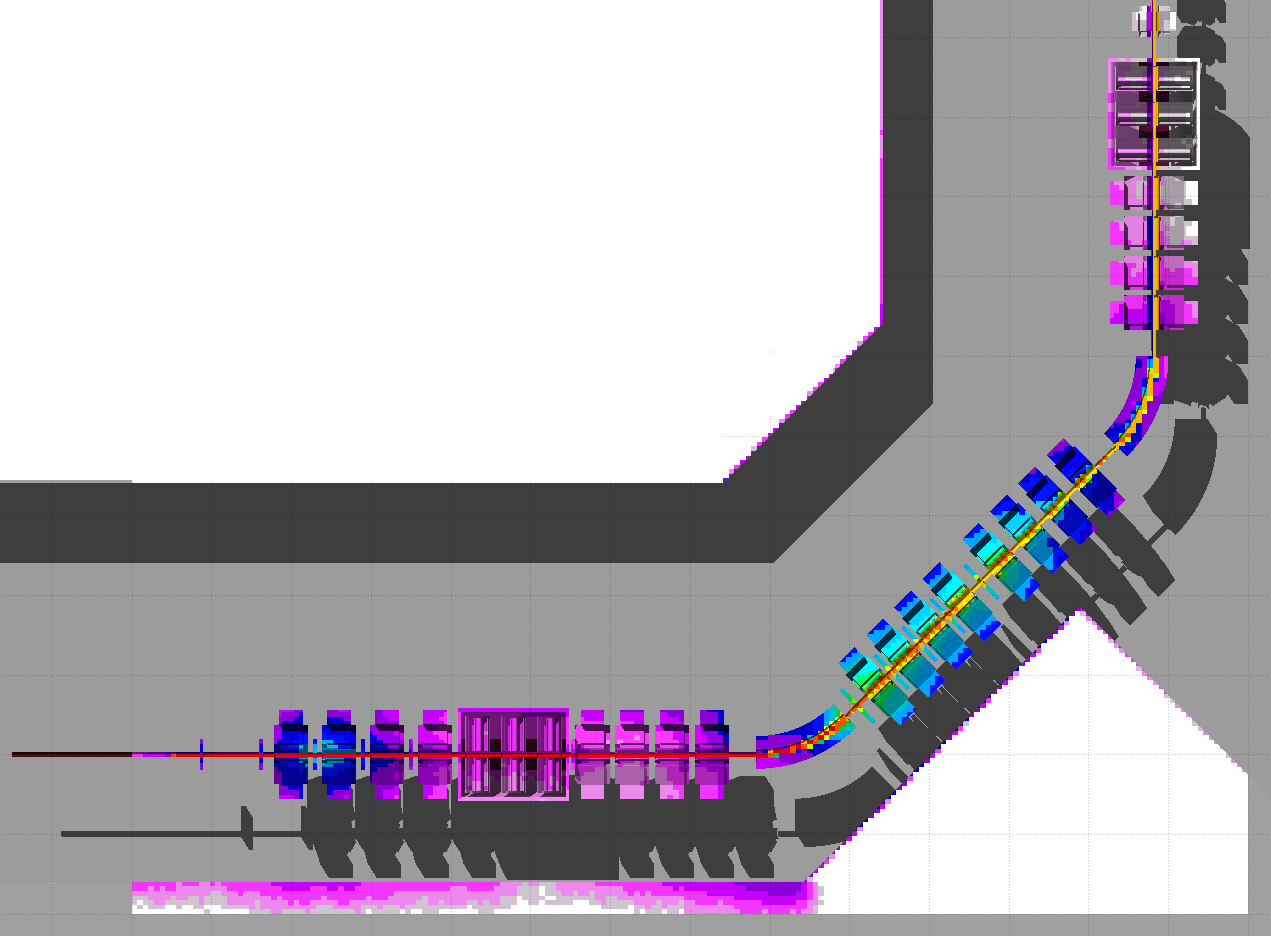 Efficiency : 32.38%
Efficiency : 0.0
With charge correction without momentum correction
Without charge correction with momentum correction
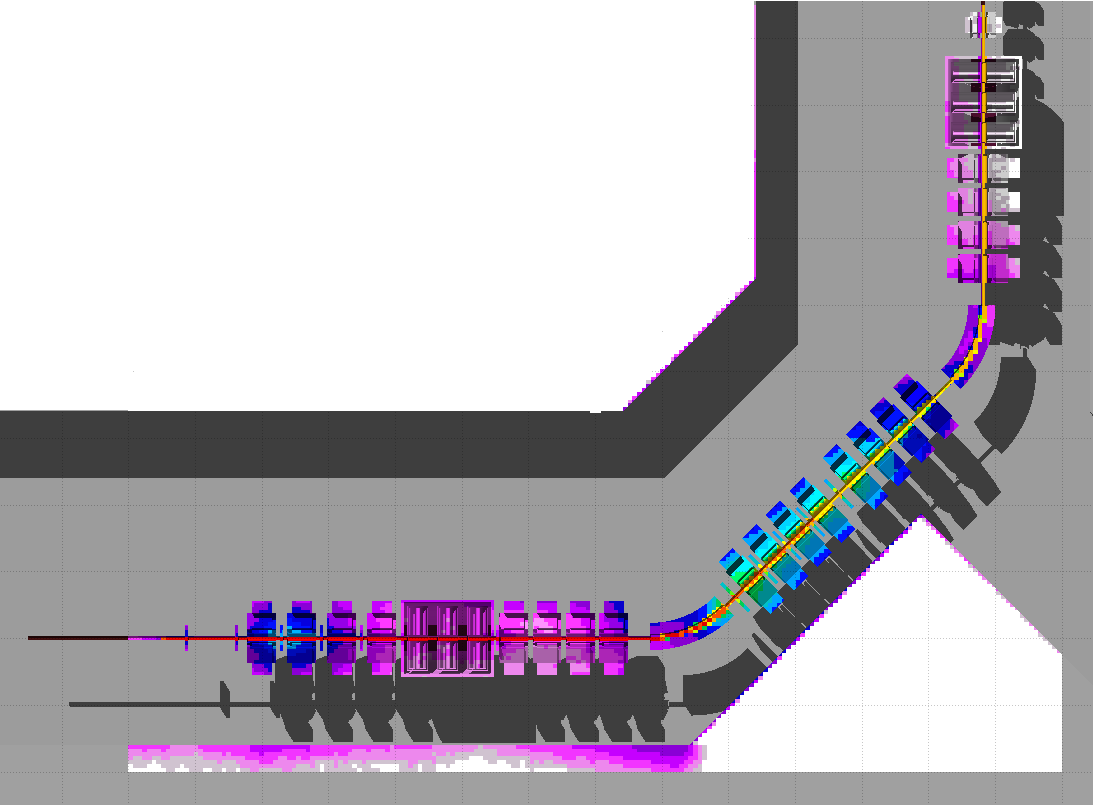 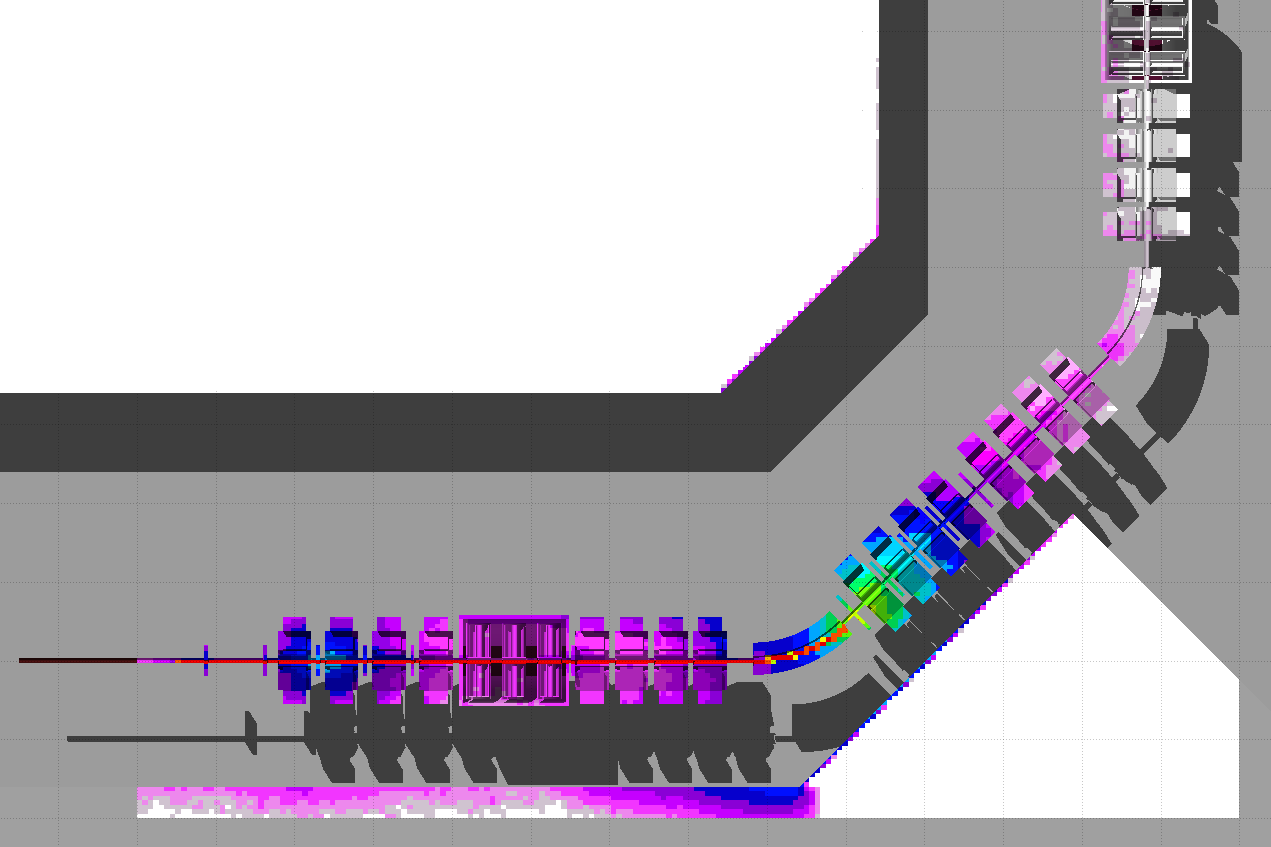 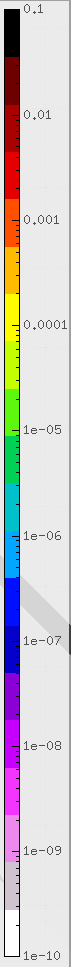 Efficiency : 25.43%
Efficiency: 0.0
Apr.28-30, 2014, SATIF12, Fermilab
38
Improved Example on PHITS
Transport of multi-charge state ions using PHITS 2.64
Apr.28-30, 2014, SATIF12, Fermilab
39
Setting for Magnetic and Electro-Magnetic field at latest version of PHITS
[Parameters] section
Imagnf : Magnetic field (D=0)
              = 0 without Magnetic field
              = 1 with Magnetic field
Ielctf : Electro-Magnetic field (D=0)
              = 0 without Electro-Magnetic field
              = 1 with Electro-Magnetic field
[soruce] section
izst : Charge state of source particle (D=charge of particle specified with proj=)
       
       * This has an effect only on a motion in the magnetic and electric fields defined in [magnetic field]
          and [electro magnetic field] sections.
          The charge number defined with izst doesn’t change while the particle moves.
          It should be noted that particles produced from nuclear reactions are not affected by the value
          of izst; the charge of the produced particle is given as its atomic number.
Apr.28-30, 2014, SATIF12, Fermilab
40
Performance Check : Transport of 238U92+ at magnetic field for 238U79+
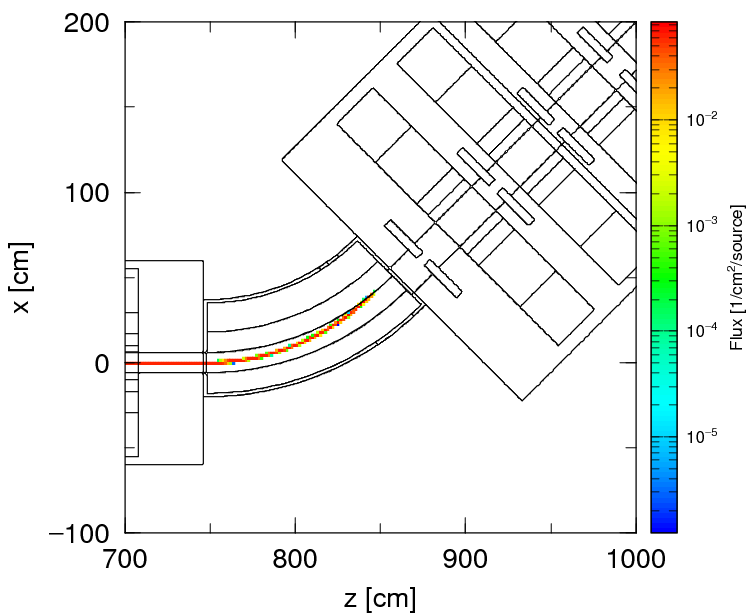 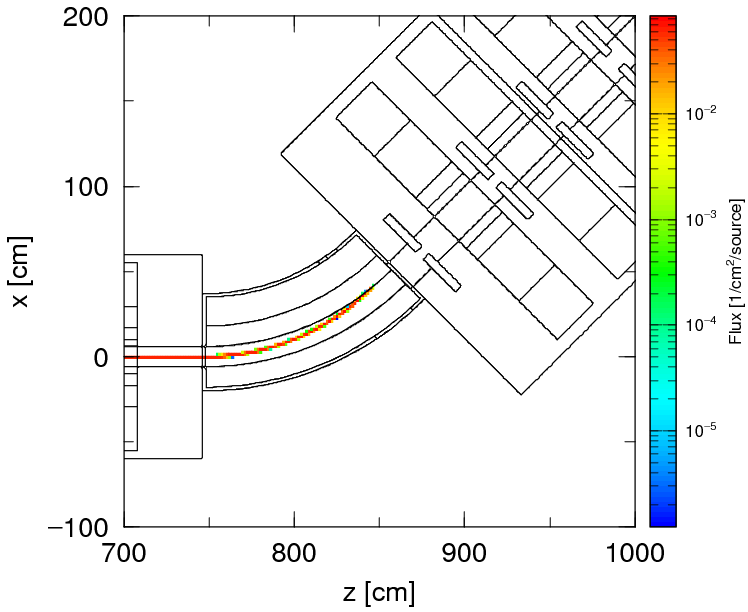 [ S o u r c e ]
s-type = 3  $ point
proj = 238U
e0 =  18.5
x0 = 0
x1 = 0.4 $ FWHM=0.4cm
y0 = 0
y1 = 0.4 $ FWHM=0.4cm
z0 = 0.1
z1 = 0
dir = 1.0
[ S o u r c e ]
s-type = 3  $ point
proj = 238U
e0 =  18.5
x0 = 0
x1 = 0.4 $ FWHM=0.4cm
y0 = 0
y1 = 0.4 $ FWHM=0.4cm
z0 = 0.1
z1 = 0
dir = 1.0
izst = 92
Default charge state is set as atomic number (fully charged state) of projectile particle.
Apr.28-30, 2014, SATIF12, Fermilab
41
238U73+, 79+, 84+ transport at magnetic field for 238U79+
Multi-Source
[ S o u r c e ]
totfact = 3
<source> = 1
s-type = 3  $ point
proj = 238U
e0 =  18.5
x0 = 0
x1 = 0.1 $ FWHM=0.1cm
y0 = 0
y1 = 0.1 $ FWHM=0.1cm
z0 = 0.1
z1 = 0
dir = 1.0
izst = 79
<source>=1
s-type = 3  $ point
proj = 238U
e0 =  18.5
x0 = 0
x1 = 0.1 $ FWHM=0.1cm
y0 = 0
y1 = 0.1 $ FWHM=0.1cm
z0 = 0.1
z1 = 0
dir = 1.0
izst = 84
<source>=1
s-type = 3  $ point
proj = 238U
e0 =  18.5
x0 = 0
x1 = 0.1 $ FWHM=0.1cm
y0 = 0
y1 = 0.1 $ FWHM=0.1cm
z0 = 0.1
z1 = 0
dir = 1.0
izst = 73
Beam portion: 100 %
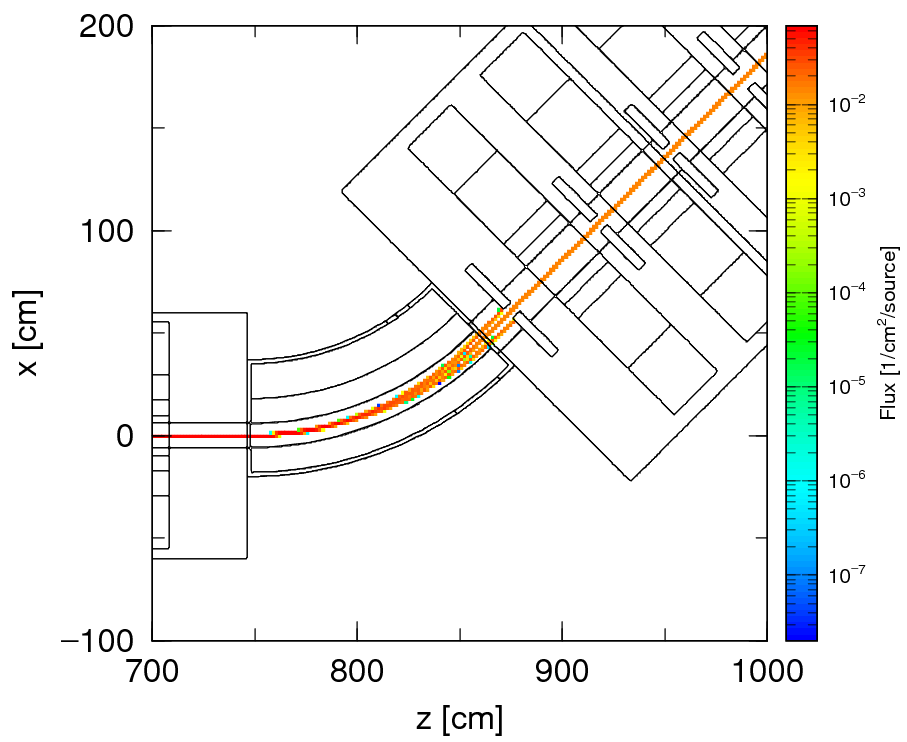 79+
84+
73+
Apr.28-30, 2014, SATIF12, Fermilab
42
[Speaker Notes: 우라늄 전하 구분계산이 되는지 확인하기 위해서 비율을 100%로 설정하고 계산함.
Izst (Charge state of source particle) 는 [source]정의하는 부분에서 사용할 수 있다. PHITS2.50부터 사용가능 (PHITS2.24에서는 각 전하에 맞는 자기장으로 변화해서 사용했었음)]
238U71+ to 85+ transport at the magnetic field for 238U79+
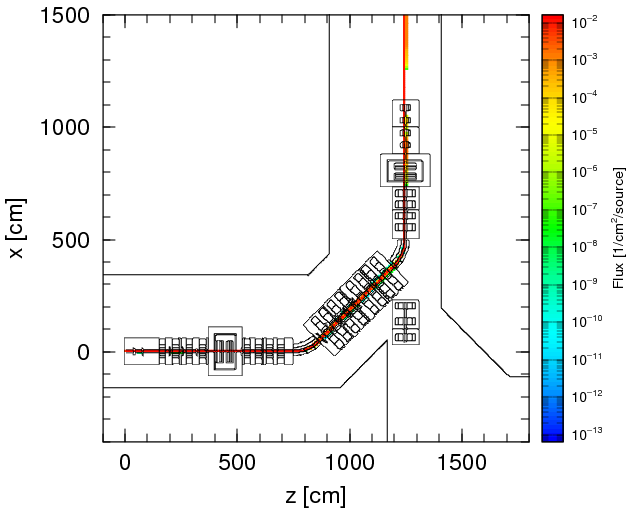 Around 2nd dipole
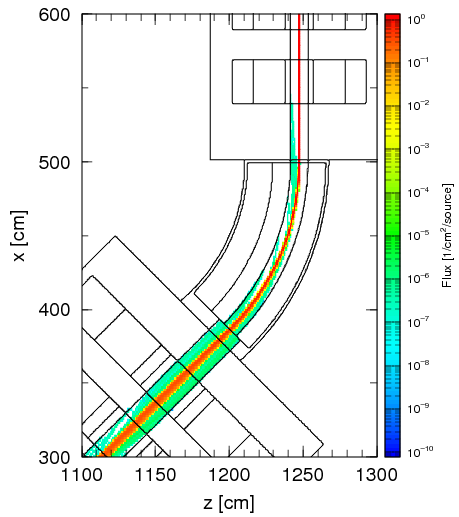 Around 1st dipole
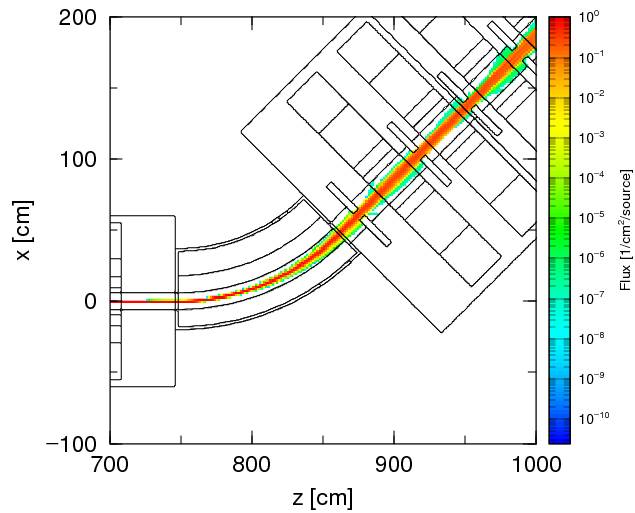 Beam size: FWHM 0.4 cm
Beam position: 0.1 cm after C stripper
History: 100X105 (Result from 43X105
        , 16 h @ Window PC)
99.99 %
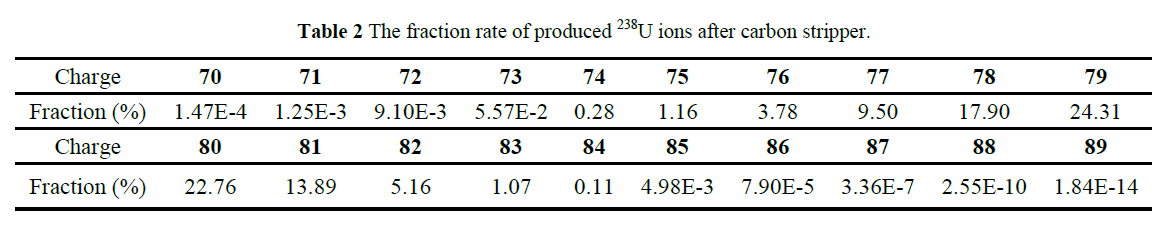 The fraction rate of produced 238U ions after carbon stripper using LISE++
Apr.28-30, 2014, SATIF12, Fermilab
43
238U71+ to 85+ transport at the magnetic field for 238U79+
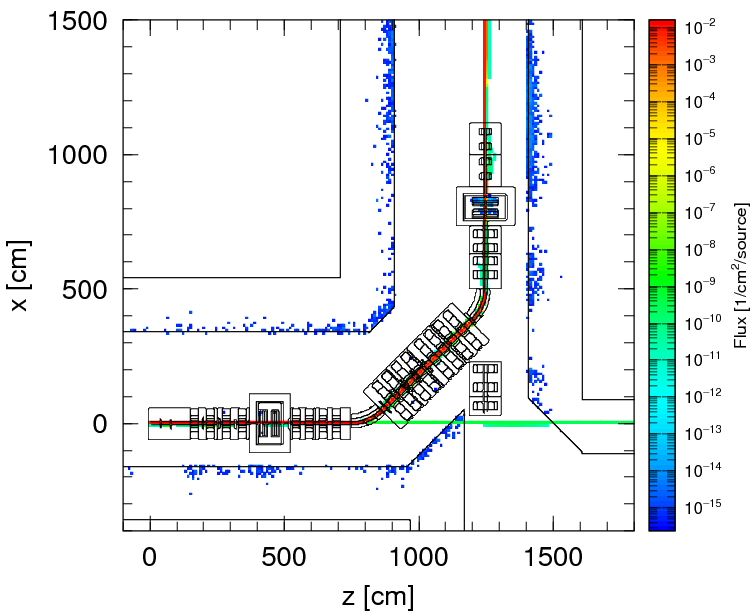 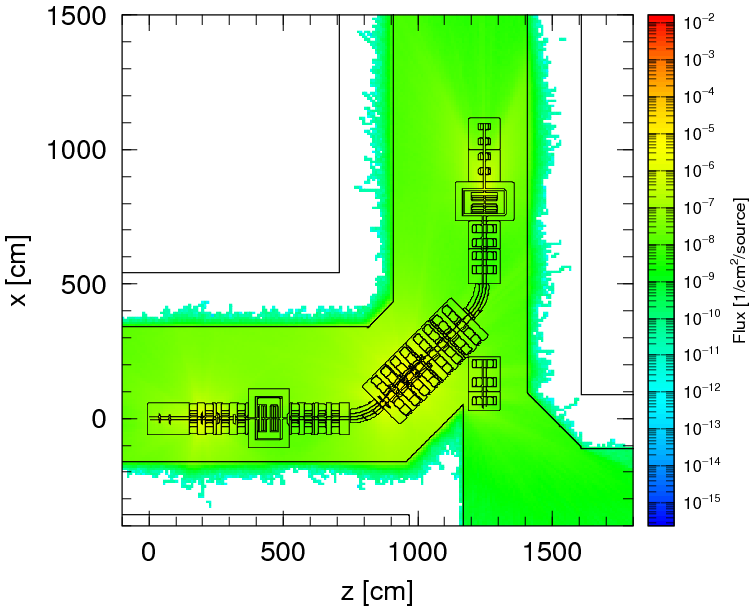 Nucleus
with 
238U71+ to 85+
Neutron
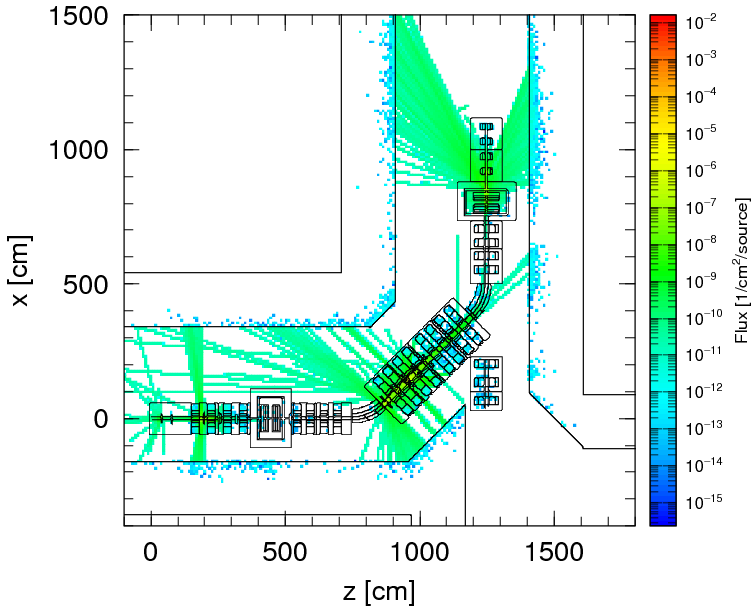 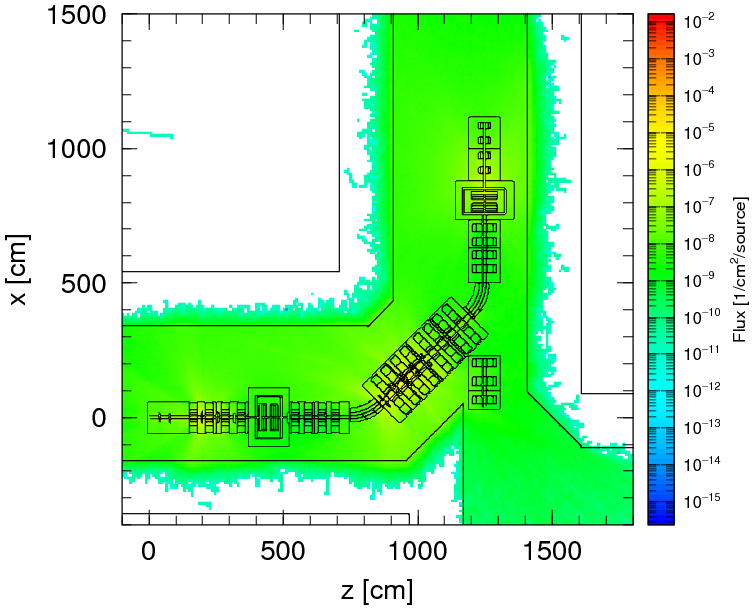 Photon
Proton
ymin = -60 cm
ymax = 60 cm
Beam: 238U79+ to 85+ (18.5 MeV/u)
Beam size: FWHM 0.4 cm
Beam position: 0.1 cm after C stripper (t=1.33 μm)
Apr.28-30, 2014, SATIF12, Fermilab
44
[Speaker Notes: 계산시간이 길어진 것은 [t-heat]계산을 동시에 돌려서 입니다. 

* 동일한 지점(x=2cm, z=8.5cm 크기)의 중성자 선속량으로 비교했을 때 (izst 사용 전 vs izst 사용 후) : 결론은 생성된 중성자속 값으로 비교했을 때 보정 하여 사용한  방법이 타당하다는 것을 입증함. (내용은 아래와 같음)

* Izst 사용 전 (각 전하에 맞는 자기장 값을 보정하여 적용, 각 전하의 빔 비율을 100%로 입사, 71+ ~ 85+를 전하별로  따로계산) 
    : 중성자속은 9.39E-10 (n/cm2/source)이다. 71+ ~ 85+의 해당하는 비(LiSE++)율 적용함.

Izst 사용 후 (71+ ~ 85+ 전하를 한꺼번에 전송, multi-source정의 할 때 LISE++ 비율적용함): 중성자속은 6.76E-10 (n/cm2/soruce)이다. 

 izst적용전(olde method)의 중성자속이 izst 적용후(New method)에 비해 1.39배 정도 높다. (이유는  izst 적용후의 계산 이력수가 2배정도 작다)]
Energy Deposition from 238U71+ to 85+ transport
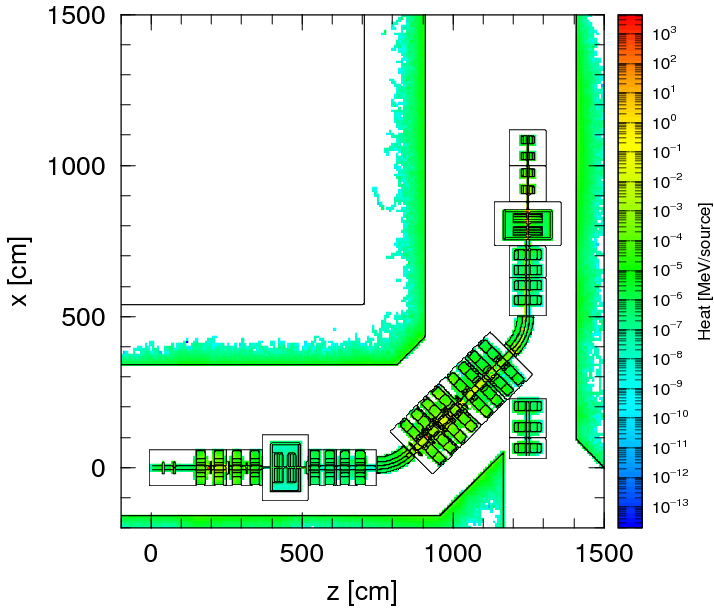 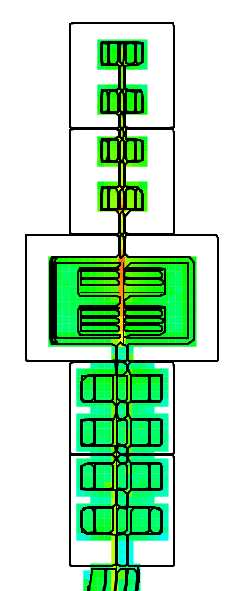 ymin = -60 cm
ymax = 60 cm
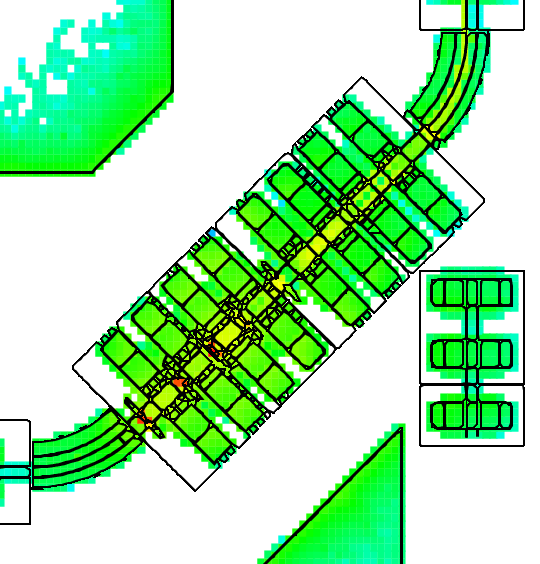 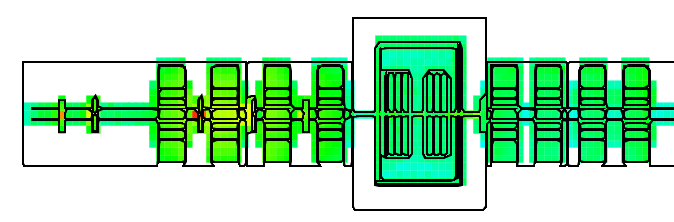 Apr.28-30, 2014, SATIF12, Fermilab
45
Summary
Multi-charged ion beam transport  was implemented in FLUKA and PHITS codes with charge distribution and angular distribution obtained by LISE++.

The contribution of the charge and/or momentum correction was proved very clearly. 

To obtain a realistic model of beam losses along beam transport line, it is obligatory to consider charge and momentum of projectile ions.  

It can be available to estimate the transport efficiency at specific beam transport section
Apr.28-30, 2014, SATIF12, Fermilab
46
Suggestion for tomorrow
Even minor improvement for charged ion beam is expected to MC code developers considering some accelerator components with E-M field.
If possible, user-friendly subroutine is preferred.

How accurate is this particle tracking tool at MC codes in comparison with codes used in beam physics?

How is the contribution effects of orbital electrons in physical interaction with matter?
Apr.28-30, 2014, SATIF12, Fermilab
47
One approach for U beam
Benchmarking experiment using Low Energy Uranium beam  
    - Be stripper section of RIKEN RIBF
    - Beam :  50 MeV/u, 238U62+ 
    - Passive detectors are applied
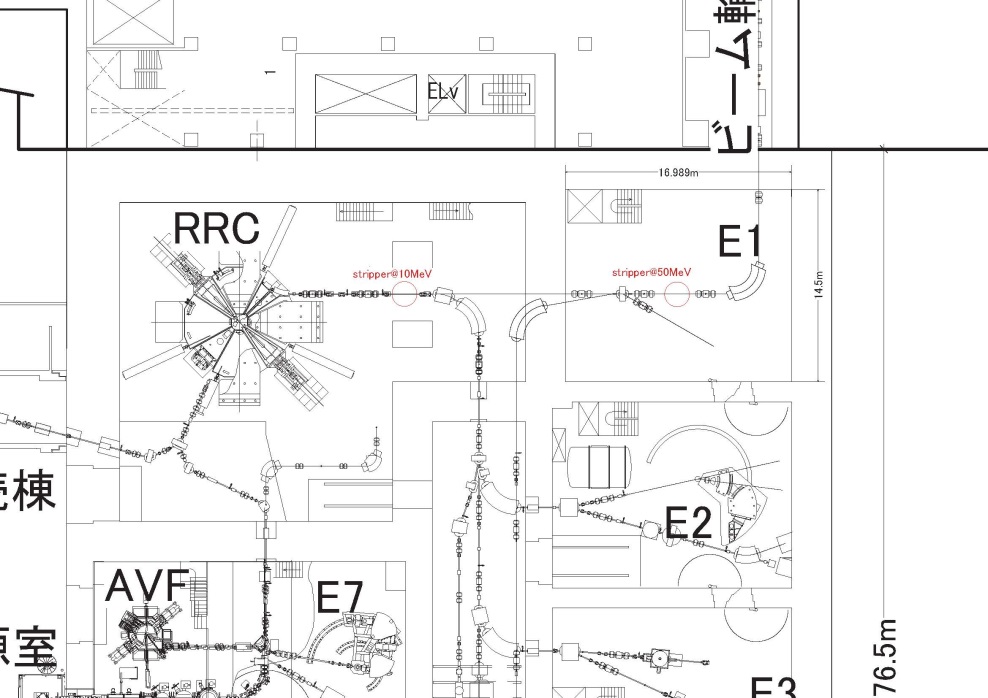 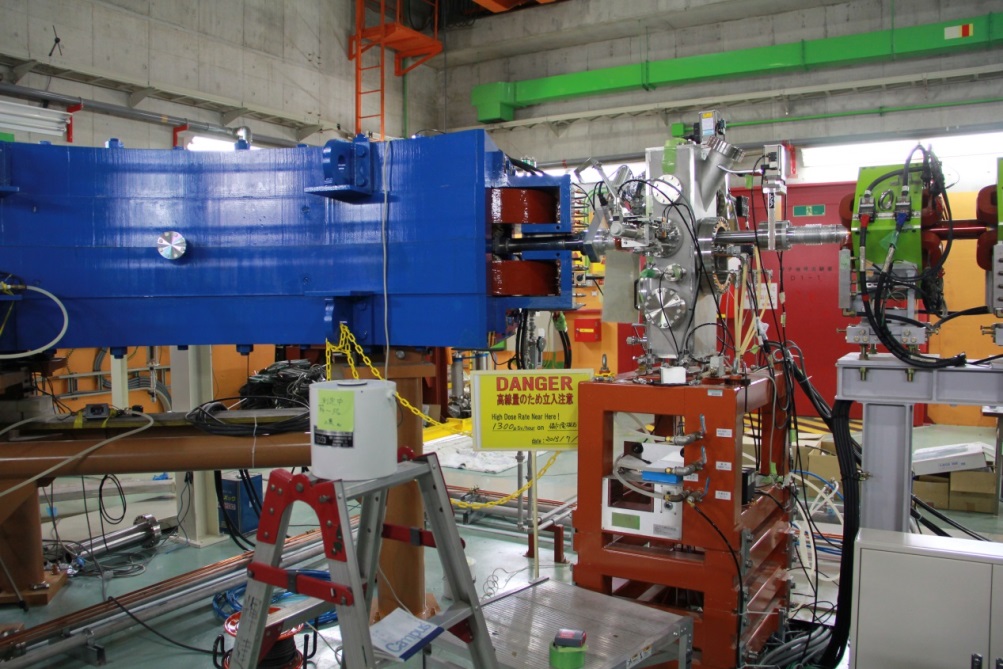 IBS 2014-04-02
48
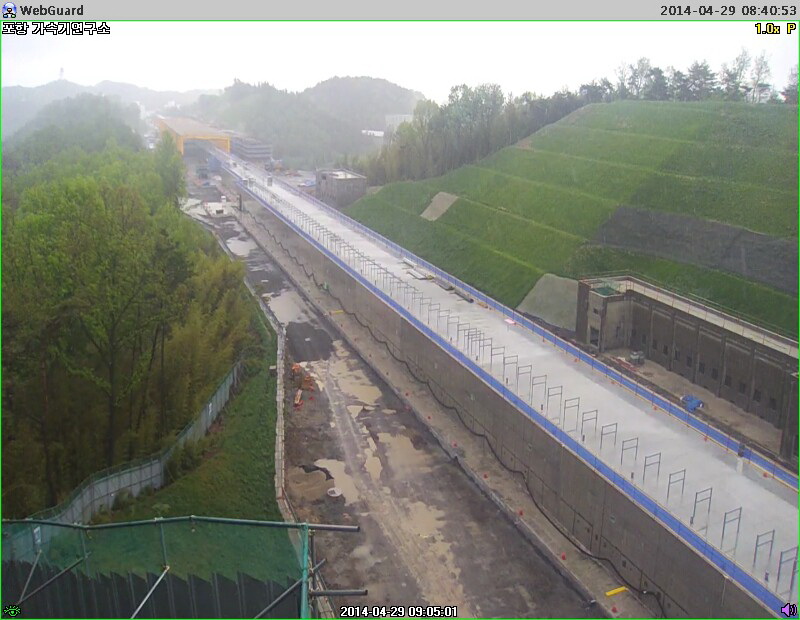 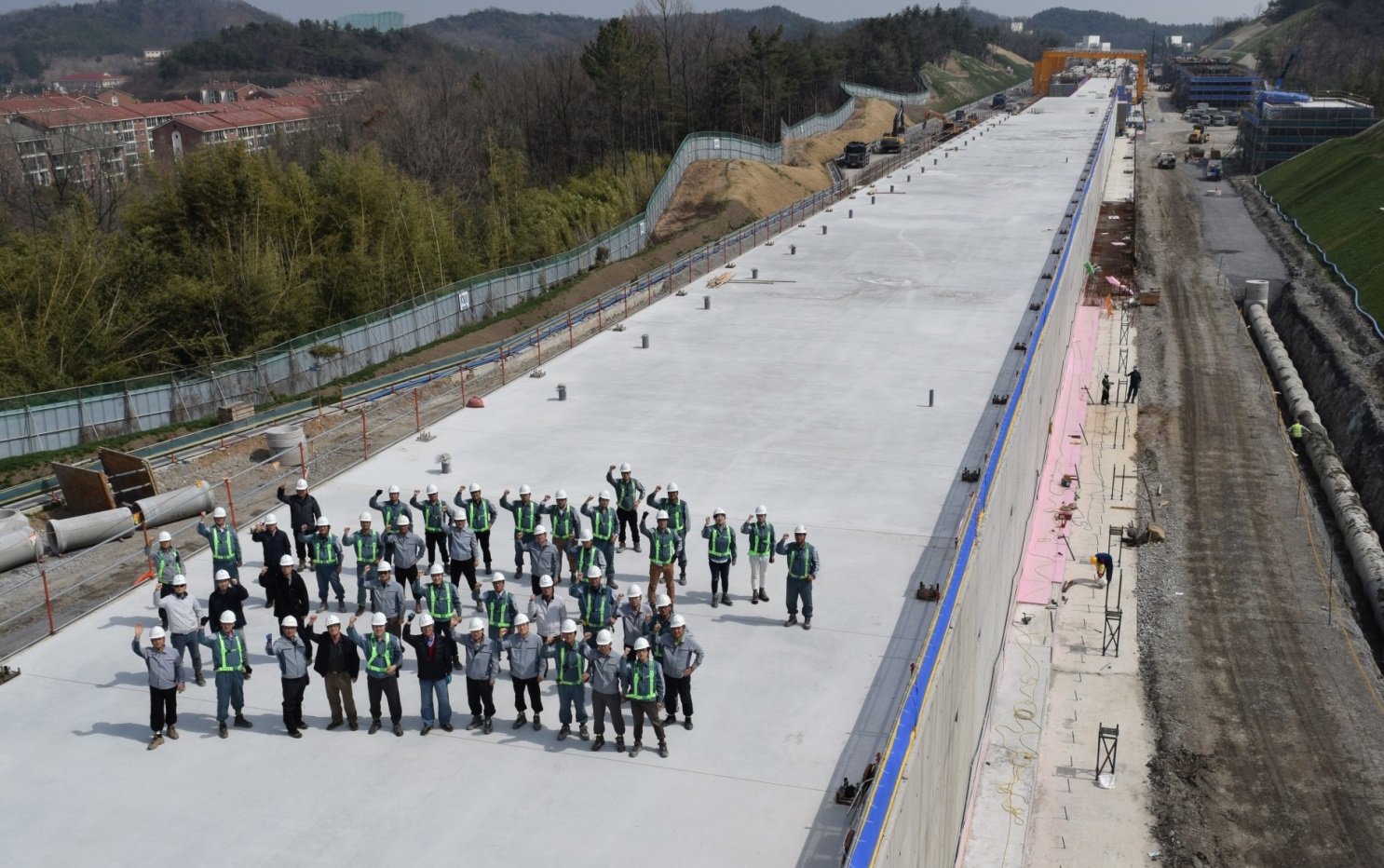 Thank You for Your Attentions !
Apr.28-30, 2014, SATIF12, Fermilab
49